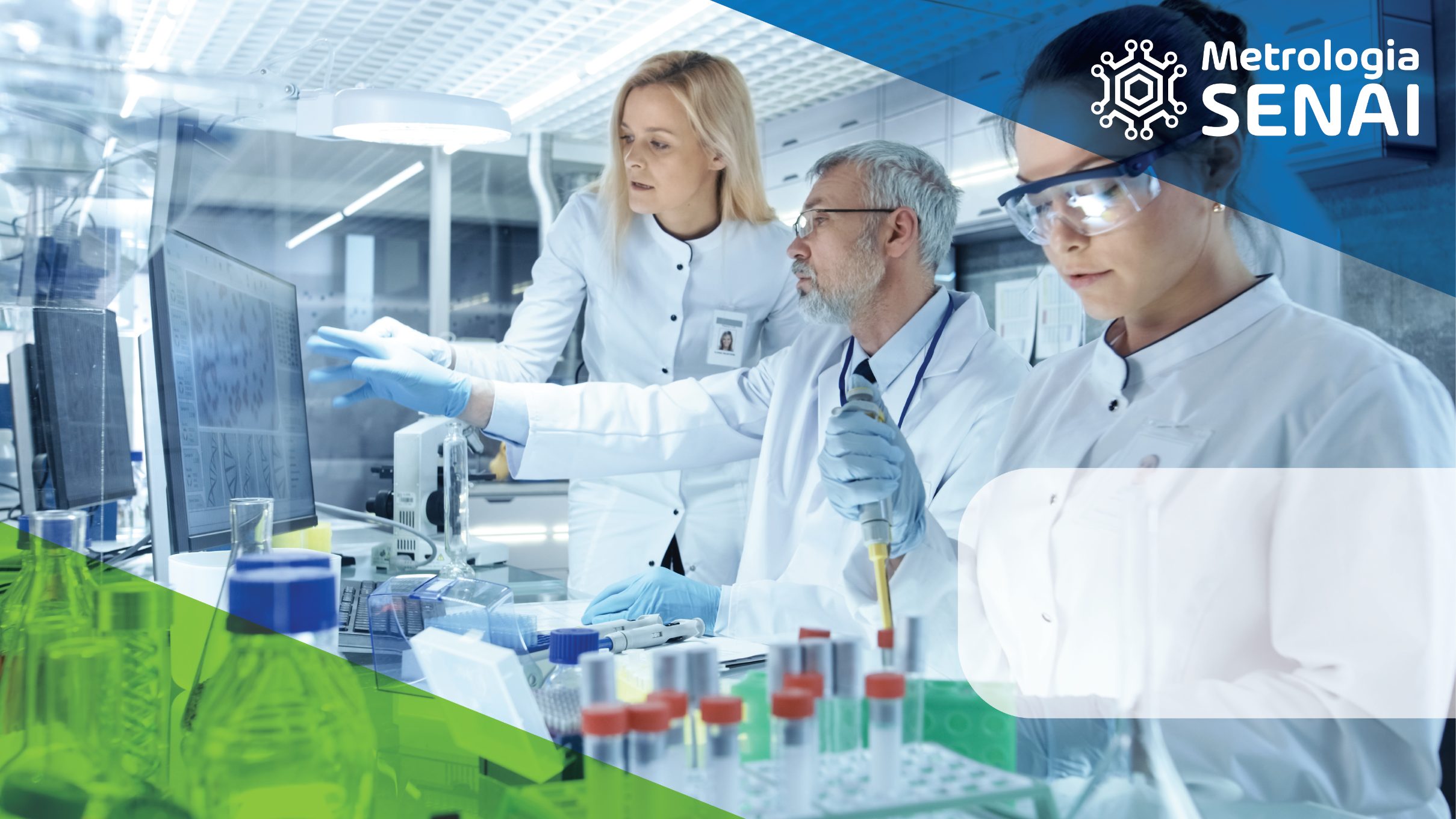 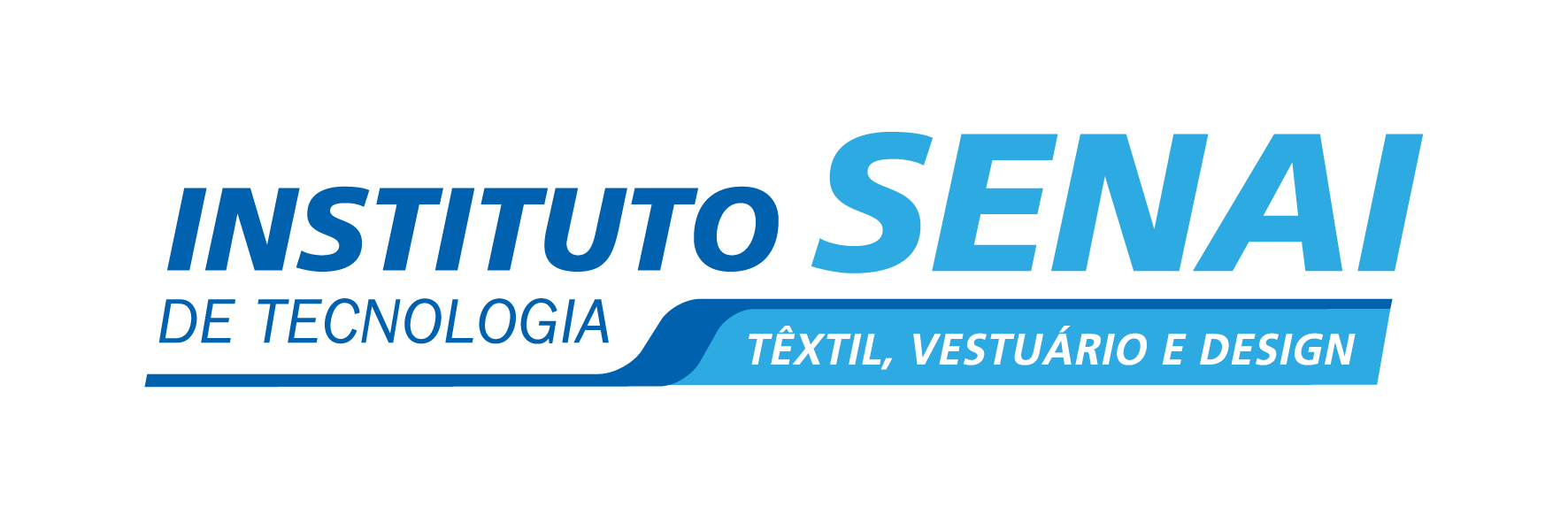 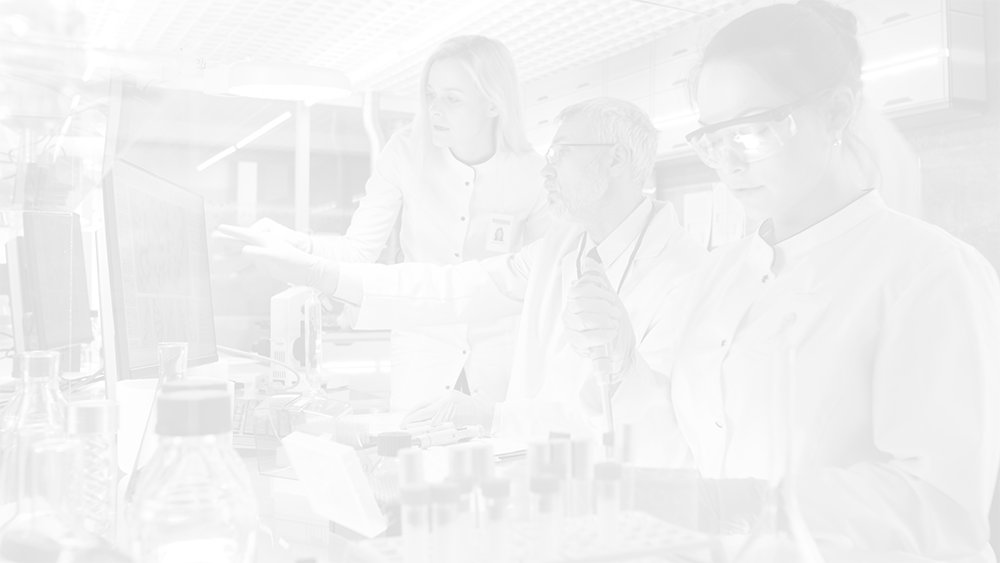 Impacto da qualidade das fibras e fios na produção dos tecidos
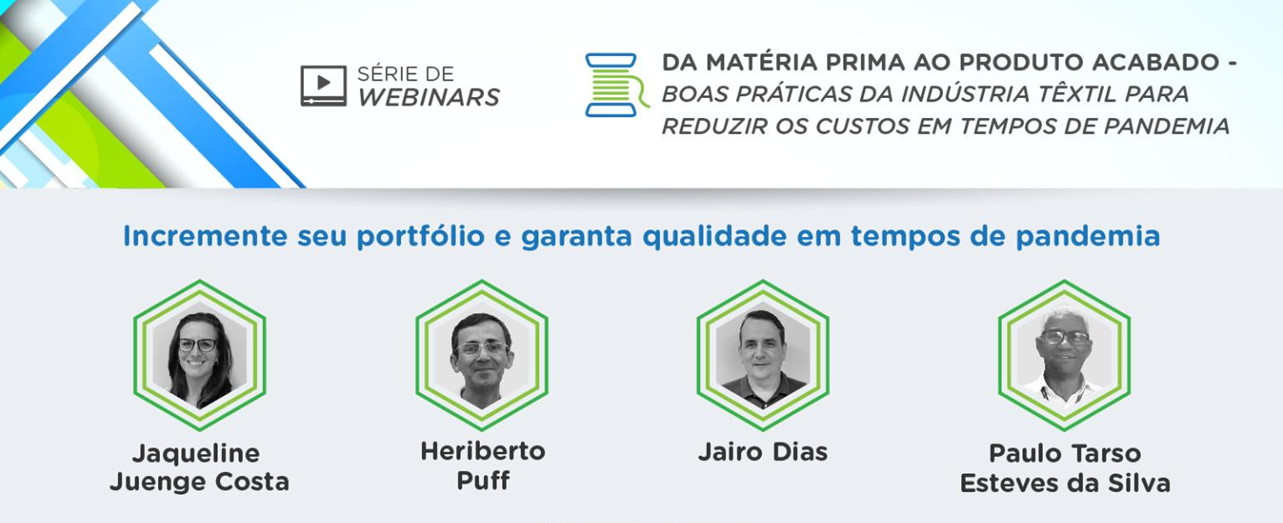 DESENVOLVIMENTO DE PRODUTO
Arte e técnica
Conhecer processos e capacidades da produção.
 Aproveitamentos matéria prima, acessórios , aviamentos, equipamentos
Comitê de aprovação 
Ter e seguir o cronograma com etapas bem definidas.
 Engenharia simultânea
ENGENHARIA INDUSTRIAL
Engenharia de produto / Processo
Modelagem
Encaixe
Ficha técnica
Prototipia
Inovação constante (Eng. Processo)
Impressora 3d
PCP (PDCA)
Coração da empresa
Características de cobrar
Conhecer Capacidades ( Estoques, Aviamentos)
Planejamentos ( Elo entre setores)
Abastecimentos de fábricas
Otimizar Corte / Costura
CORTE
TRF ( parada de máq.  Automática)
Cabeceiras
Larguras
Separações tonalidades
Qualidade ( retirada ou não de defeitos no enfesto)
COSTURA
Ficha Técnica
Processo de produção ( Grupo, células, aéreo, U, Progressivo )
Layout ( Funcional Não bonito)
Polivalência
Tempos 
Métodos.
Balanceamento (Tempo Potencial)
Retrabalho.
Manutenção
EMBALAGEM E EXPEDIÇÃO
Passadoria
   Limpeza / Organização
   Inspeção  paralela
   Gestão do estoque.
MOSTRUÁRIO
Virtual
COSTURABILIDADE
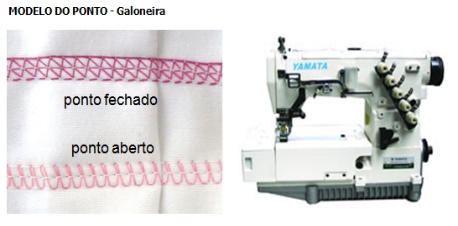 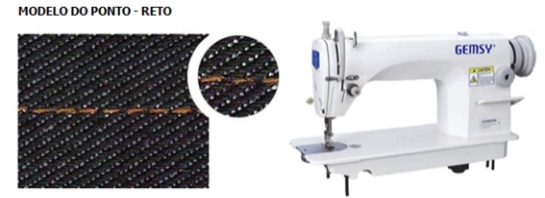 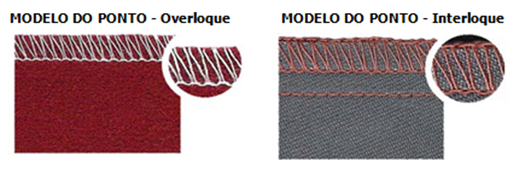 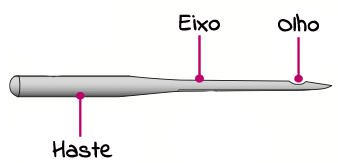 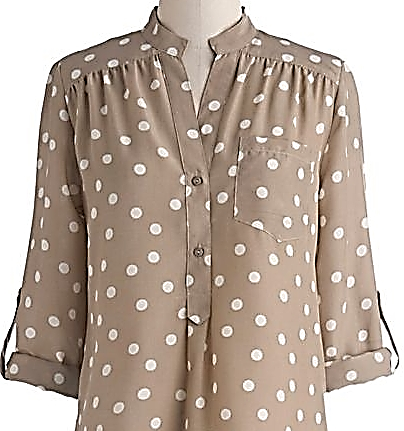 Para que servem ensaios de costurabilidade?
   A adequação dos diferentes tecidos em relação a equipamentos, dispositivos e materiais;
   Gerar orientações para atender padrões de qualidade para a confecção.
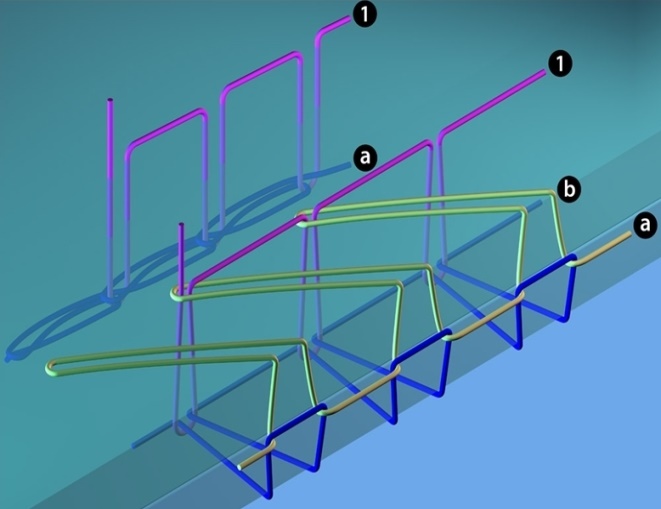 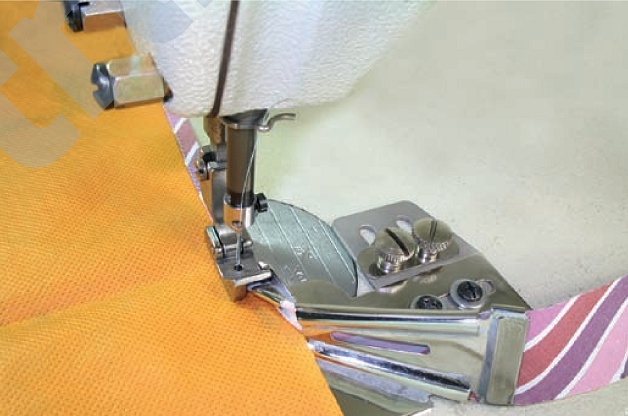 Objetivos das informações geradas:

Antecipar e prevenir  os problemas que possam ocorrer na confecção ;
Melhorar a qualidade do produto;
Diminuir os índices de retrabalho;
Aumentar a produtividade.
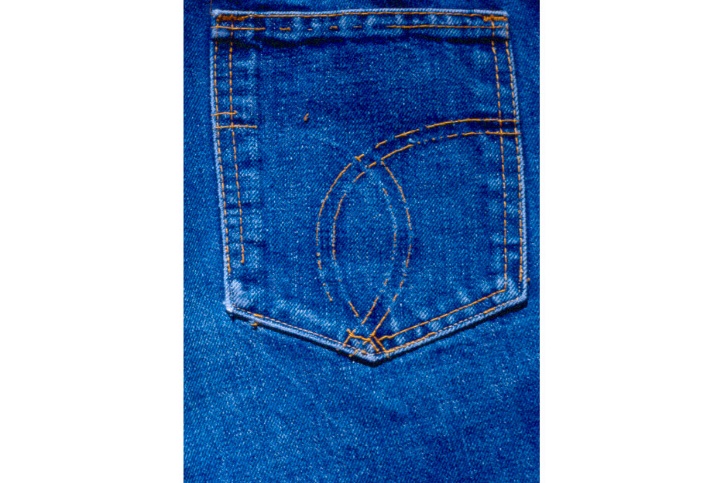 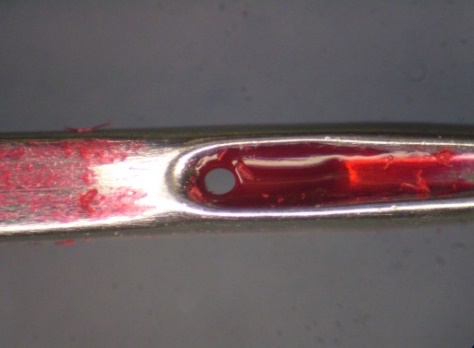 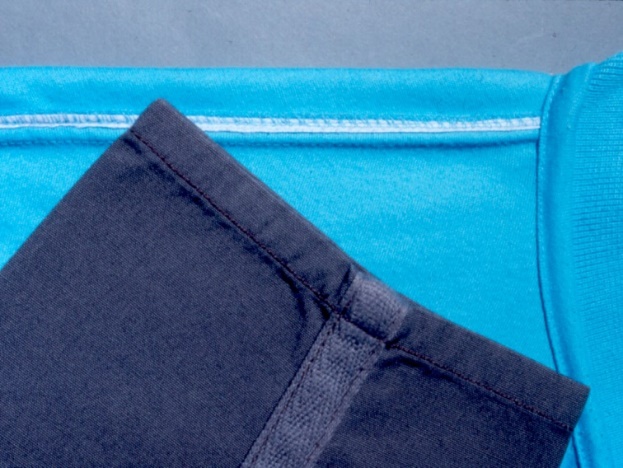 Qual o momento ideal para realizar testes de costurabilidade?

   O mais cedo possível!
   Ao desenvolver ou analisar uma malha nova;
   Antes do corte;
   No mínimo antes da costura;
   Muitas vezes os testes são feitos depois que o defeito já ocorreu!
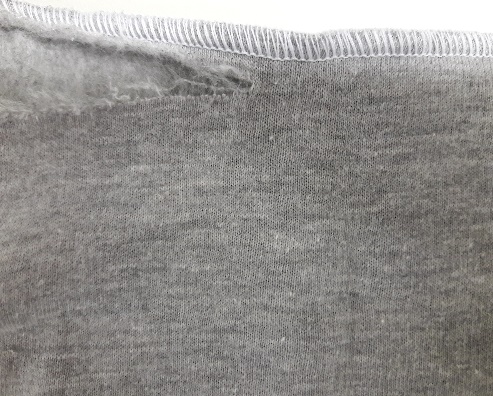 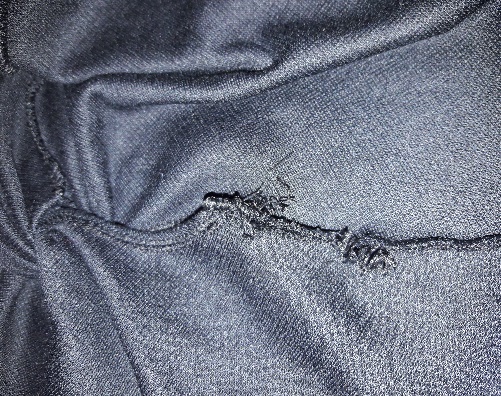 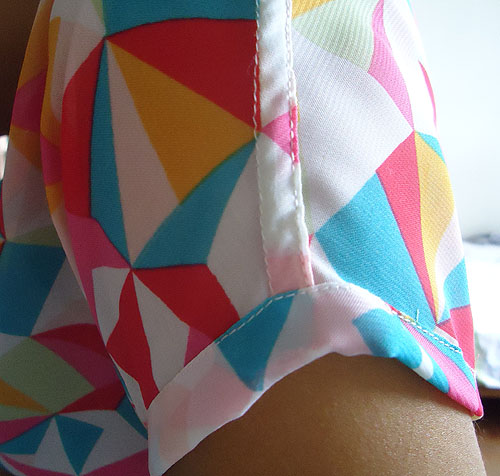 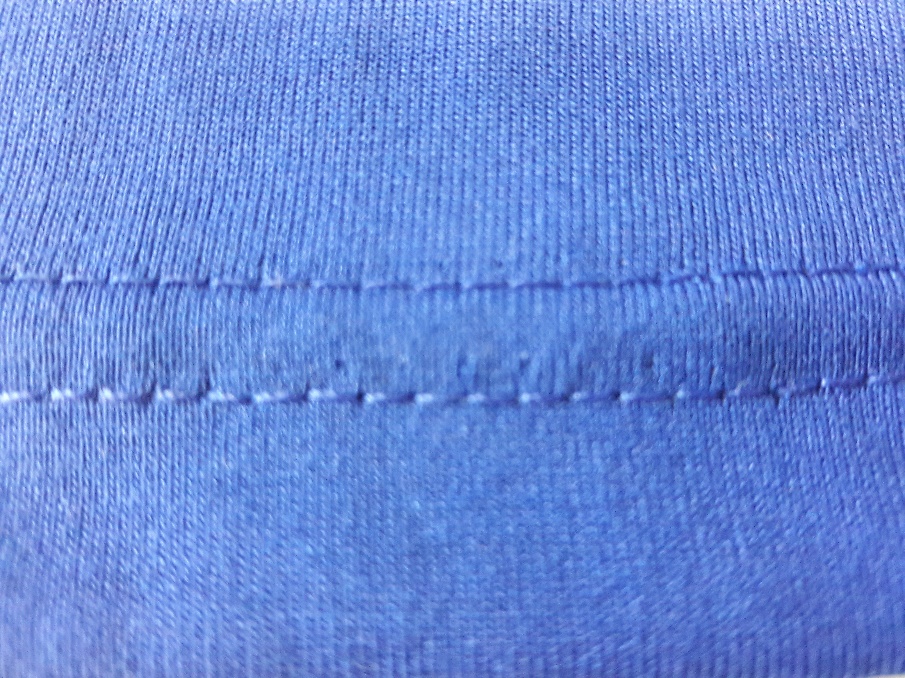 Como obter uma costura de qualidade?

   Tipo de ponto/ pontos por cm
   Tipo de costura
   Características da costura
   Tipo de linha
   Tipo de agulha
   Tipo de tecido e acabamento
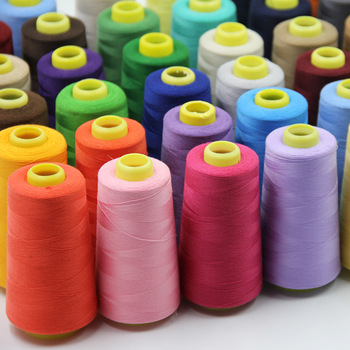 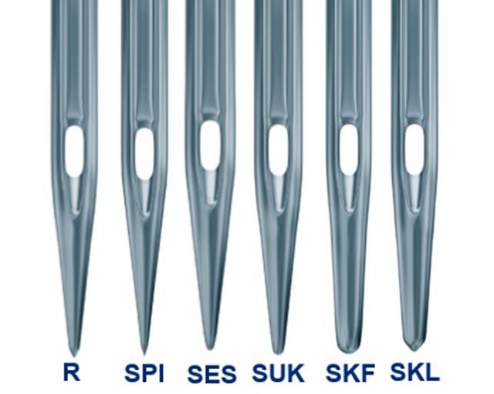 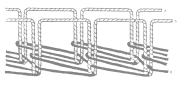 OS PONTOS SÃO CLASSIFICADOS EM 6 CLASSES:
Cada classe é composta por 3 algarismos:
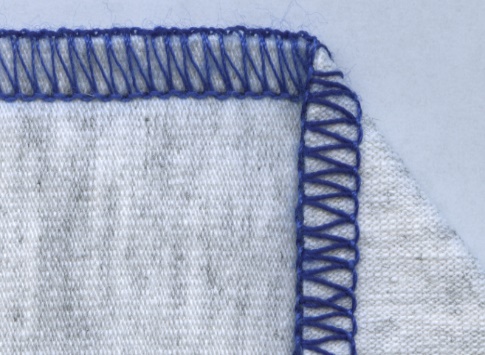 504
CLASSE DO PONTO
504
          TIPO DO PONTO
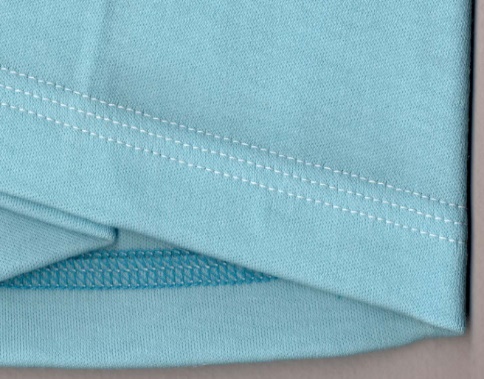 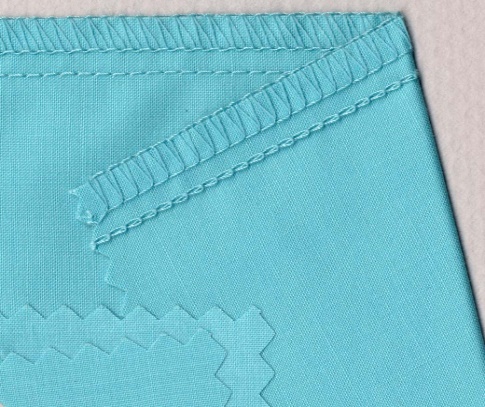 516
O  1º identifica a classe e o 2º e 3º, o tipo de ponto.
407
(401.504)
QUANTIDADE DE PONTOS PODE CENTÍMETRO
AS PONTADAS SÃO O INTERVALO ENTRE AS PERFURAÇÕES DA AGULHA
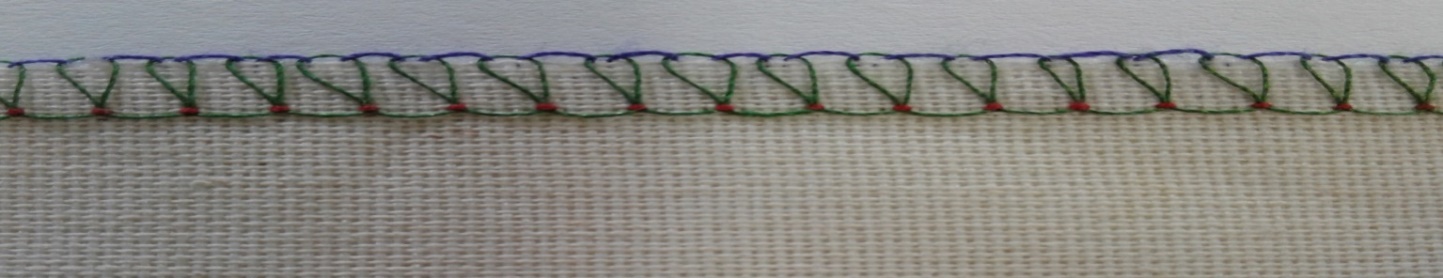 PONTADA
OS PONTOS POR cm SÃO DETERMINADOS 
 PELA DISTÂNCIA  ENTRE  AS PERFURAÇÕES DA AGULHA
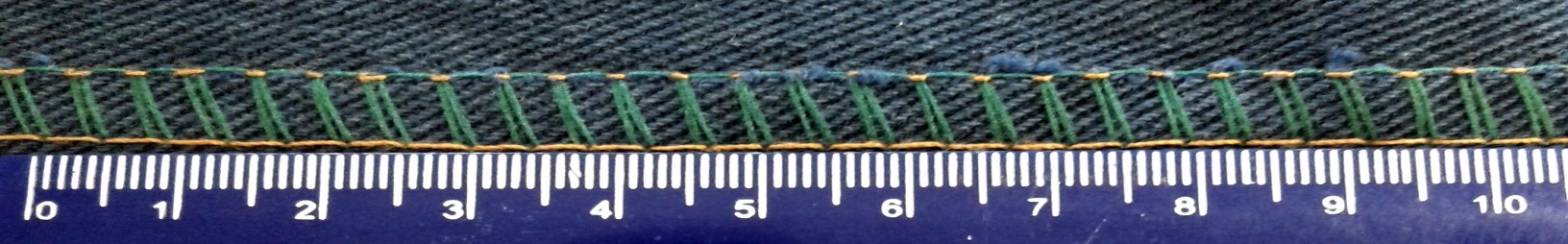 24 / 10 = 2,4 (2,5ppcm)
TIPO DE COSTURA
Principais normas de classificação de costura são:
ISO – 4916
ASTM – 6193
NBR – 9397
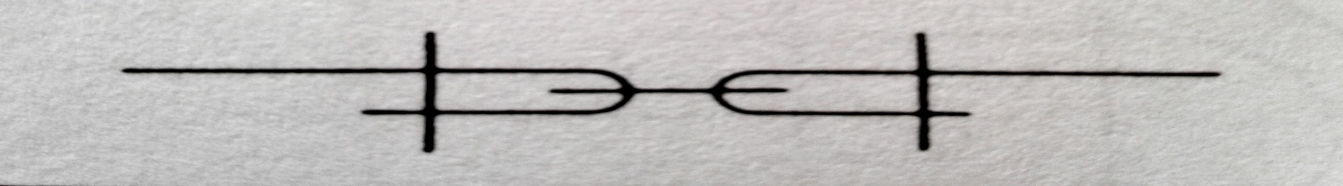 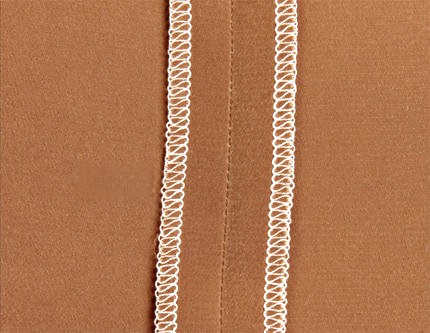 CARACTERÍSTICAS DA COSTURA – RESISTÊNCIA E DURABILIDADE
Resistência / Durabilidade / Segurança
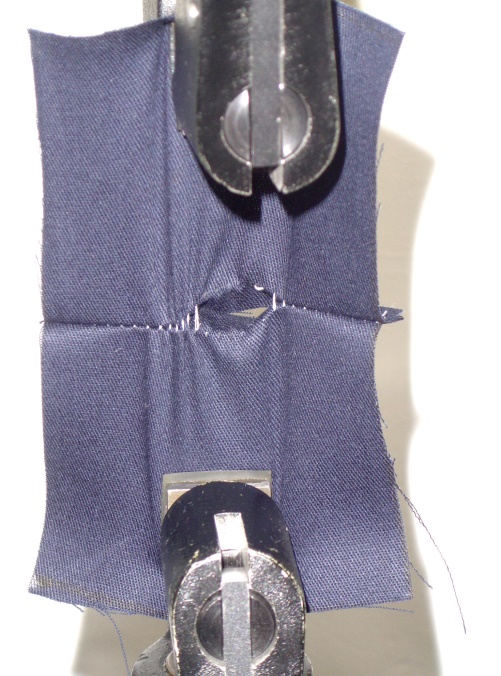 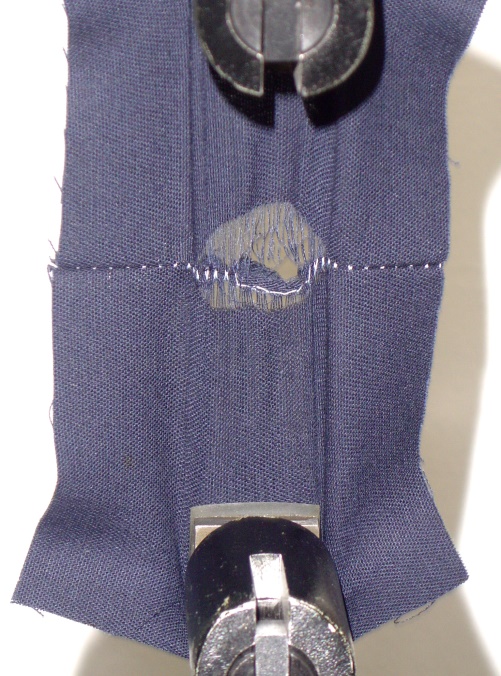 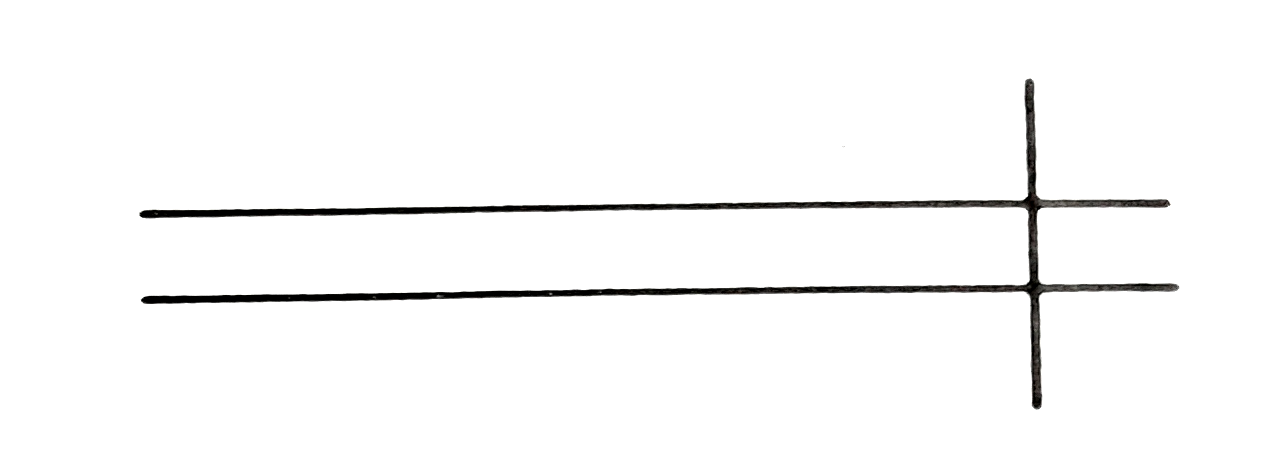 CARACTERÍSTICAS DA COSTURA – RESISTÊNCIA E DURABILIDADE
Resistência
Durabilidade / Segurança
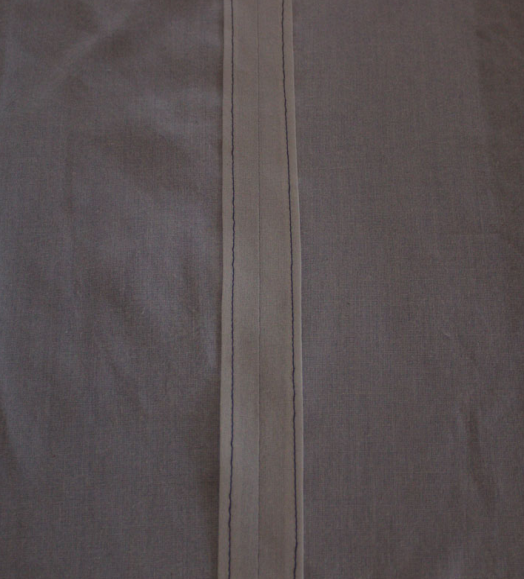 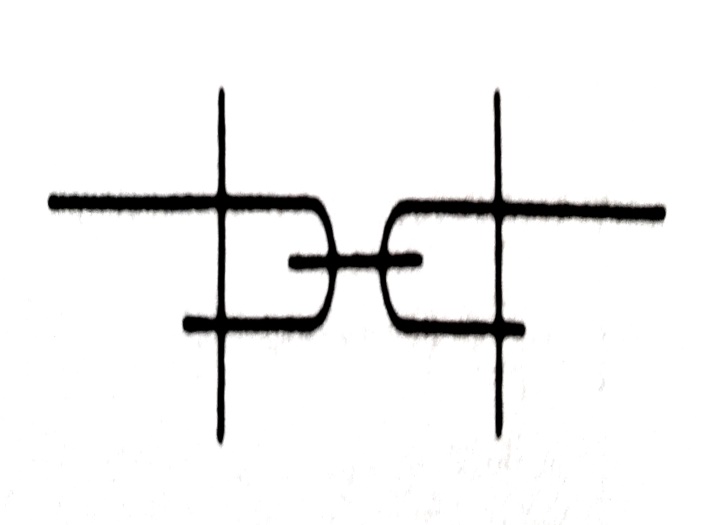 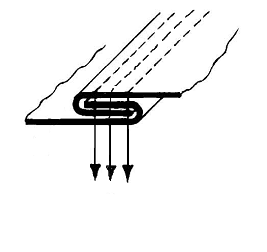 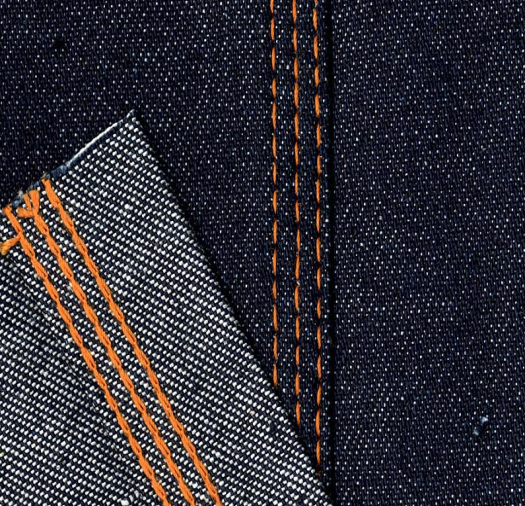 CARACTERÍSTICAS DA COSTURA - ESGARÇAMENTO
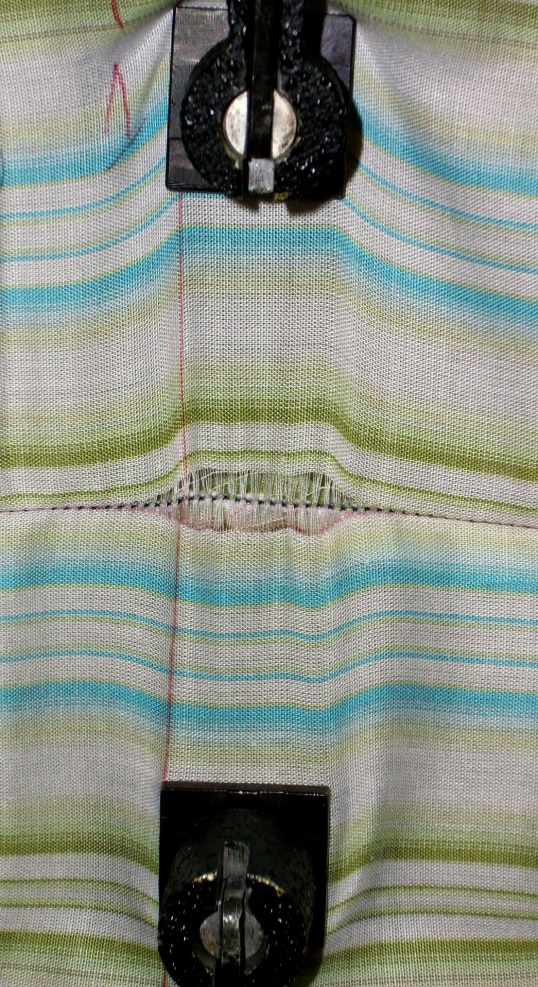 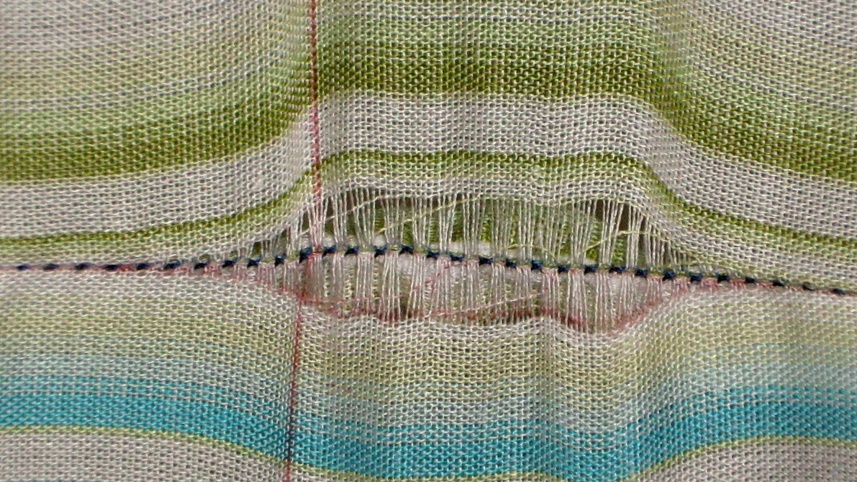 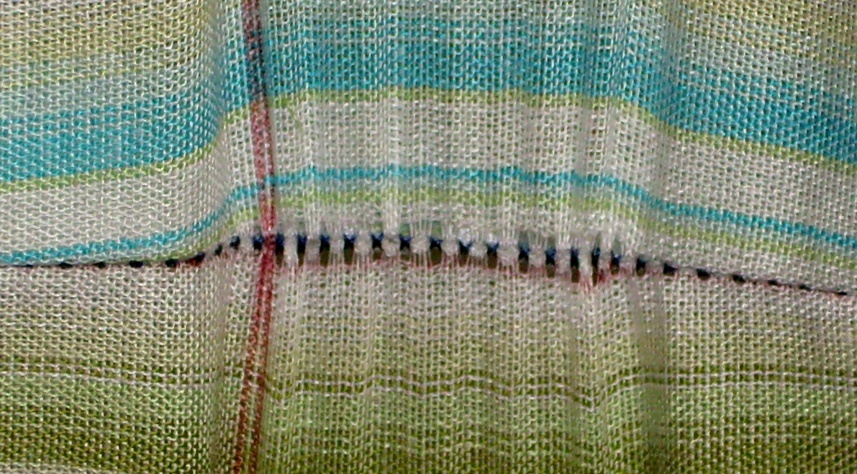 CARACTERÍSTICAS DA COSTURA - APARÊNCIA
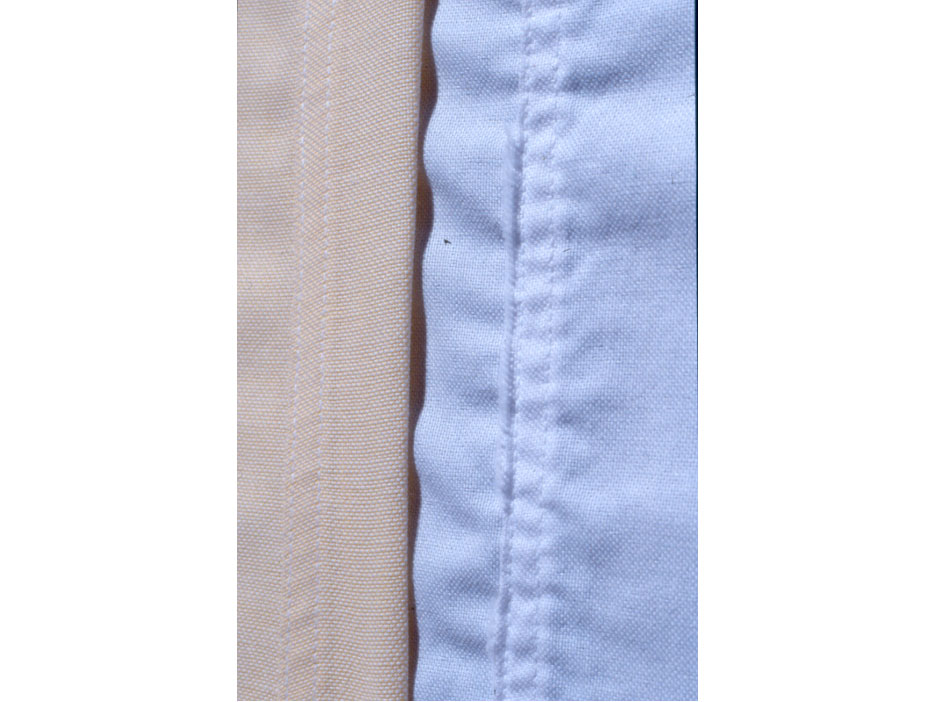 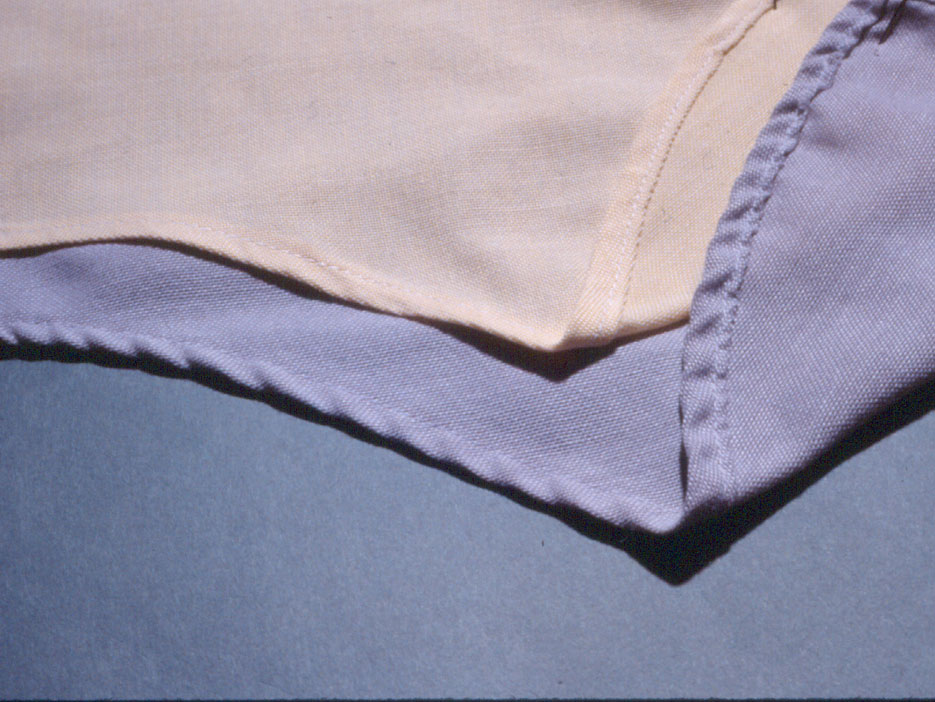 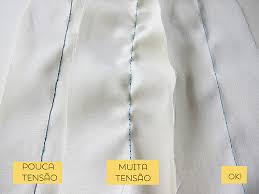 CARACTERÍSTICAS DA COSTURA - APARÊNCIA
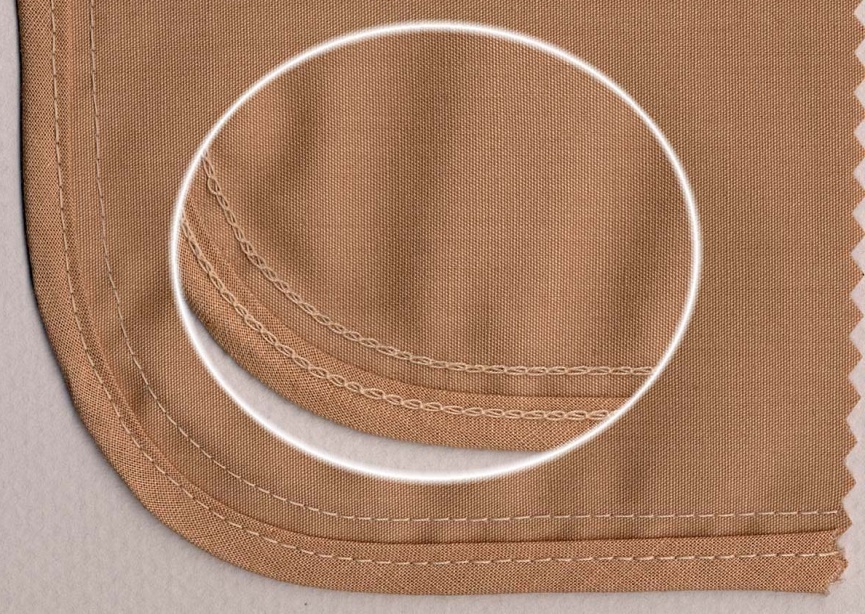 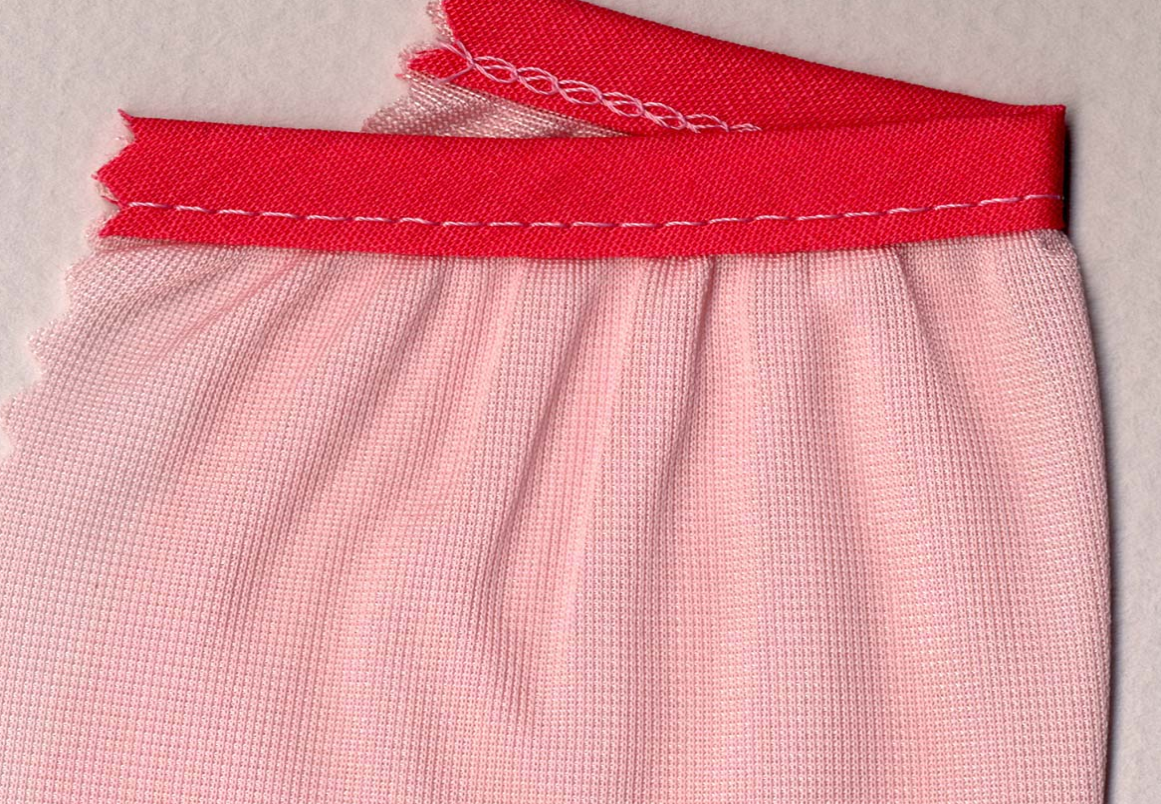 CARACTERÍSTICAS DA COSTURA - ELASTICIDADE
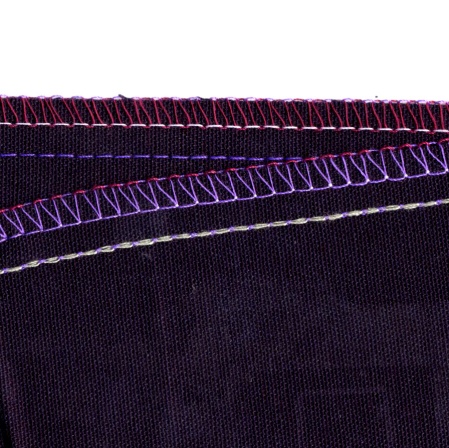 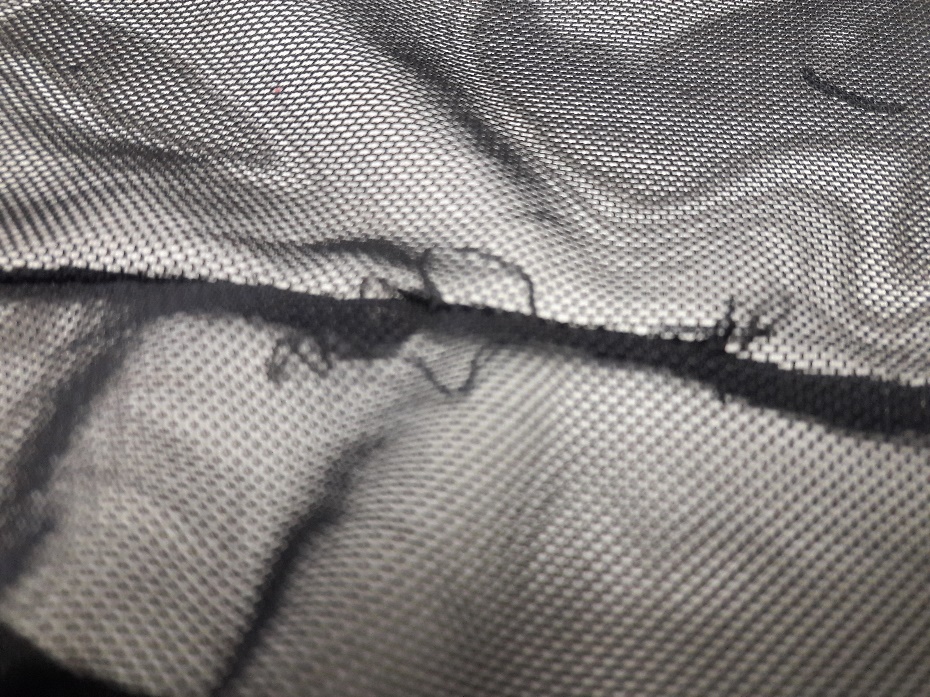 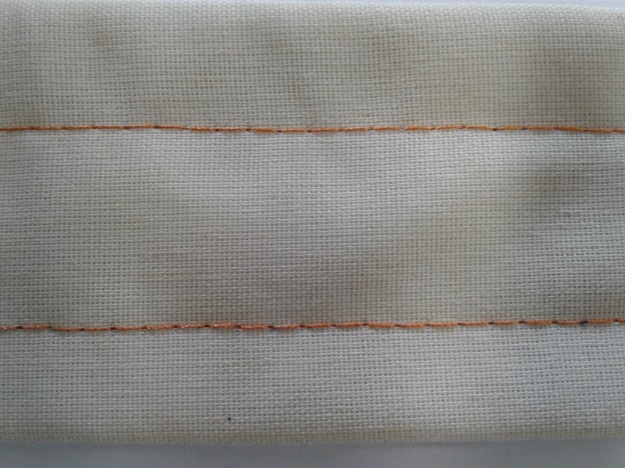 LINHA
Construção
Composição
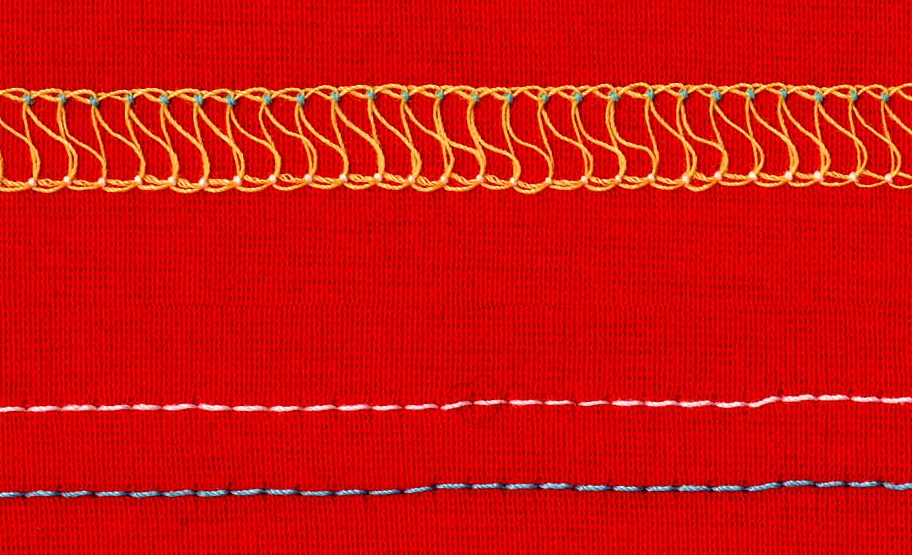 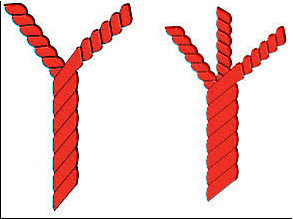 Torção
Título
Acabamento
AGULHA
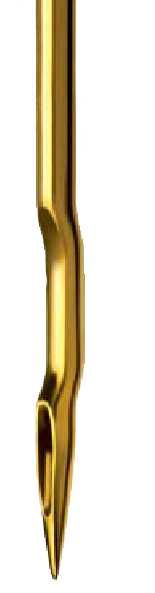 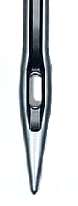 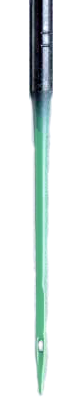 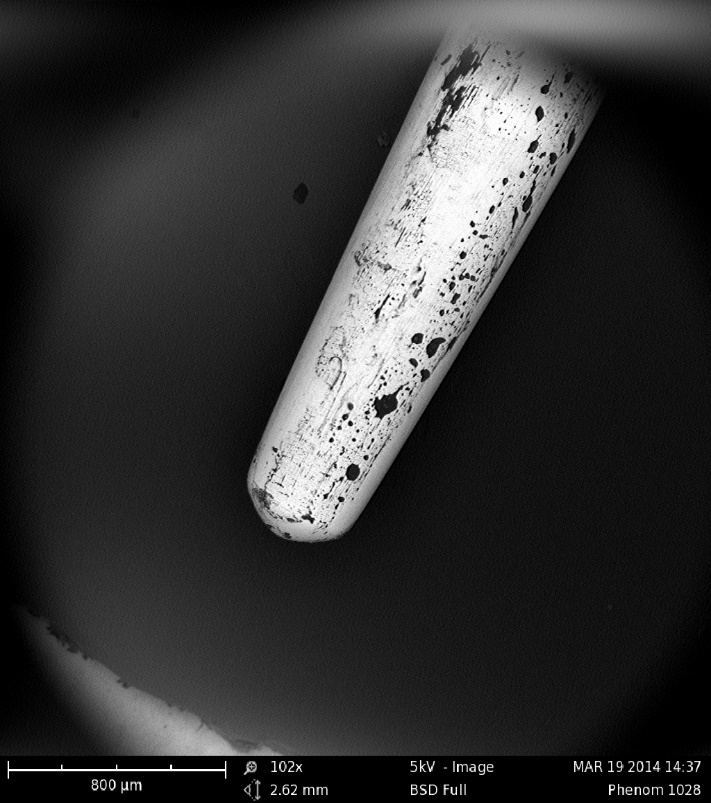 Sistema
Forma
Acabamento
Espessura
TIPO DE MALHA OU TECIDO E ACABAMENTO
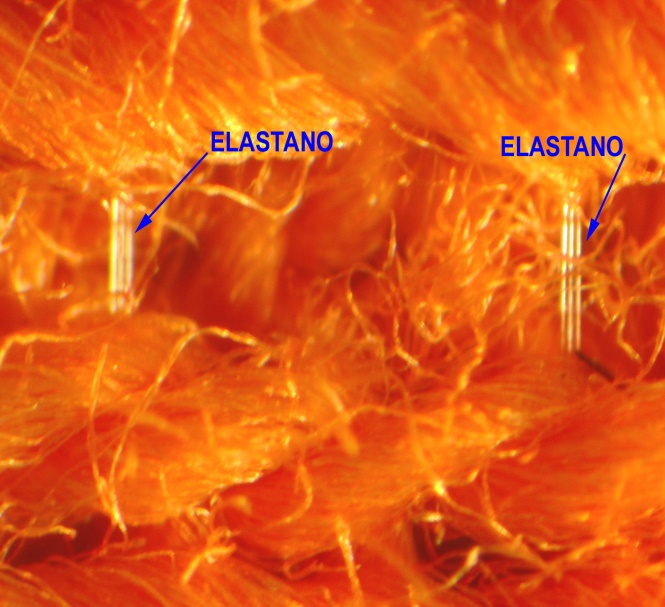 Composição
Fibra e o fio
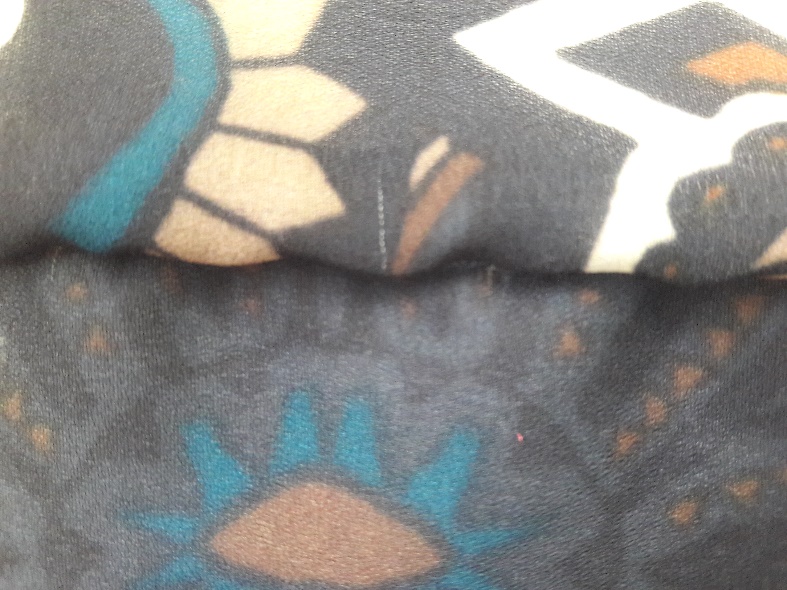 Estrutura
Acabamento
Para se obter uma costura balanceada
 a resitência da costura deve ser igual a dos tecidos que ela liga. 
Precisa suportar aos esforços que o produto será submetido durante o uso.
FRANZIMENTO DA COSTURA – PRINCIPAIS CAUSAS
Franzimento por tensão, composição e título da linha ;
Franzimento por transporte (alimentação) da máquina de costura; 
Franzimento causado pela agulha; 
Franzimento causado pelo tipo de ponto.
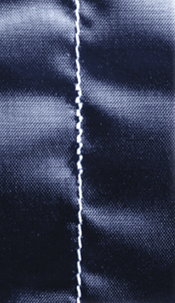 FUROS DE AGULHA
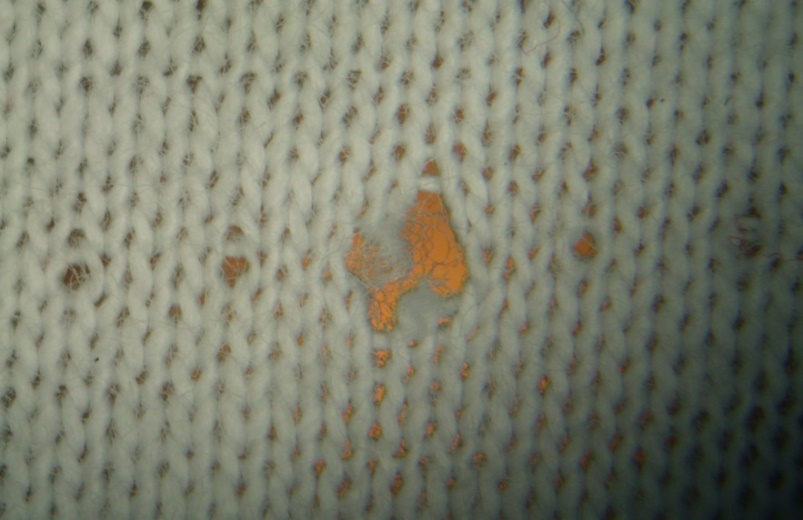 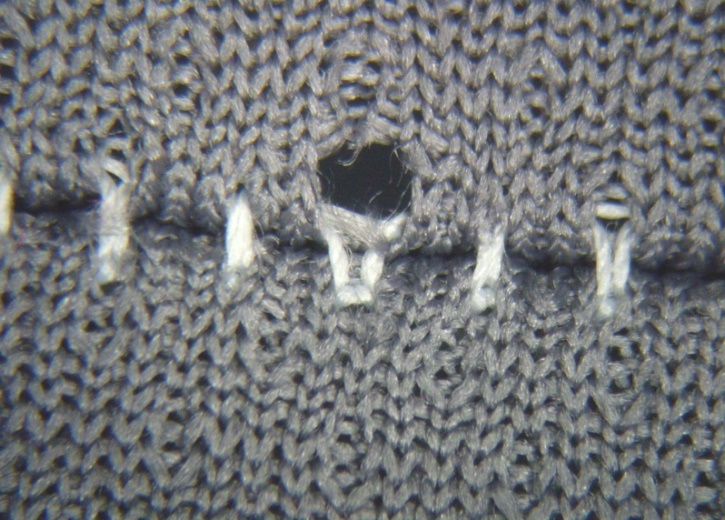 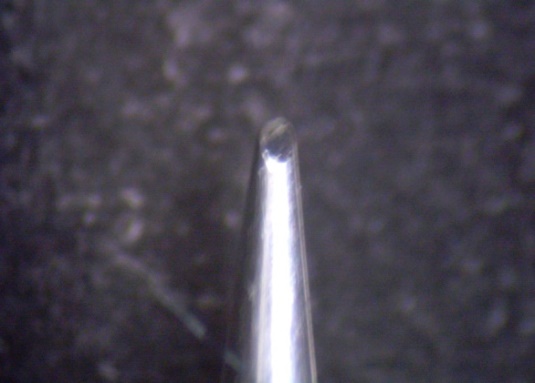 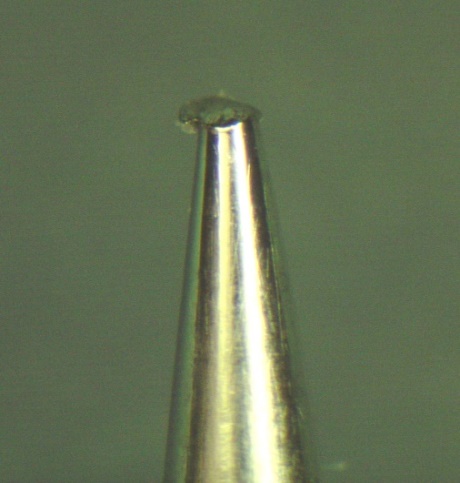 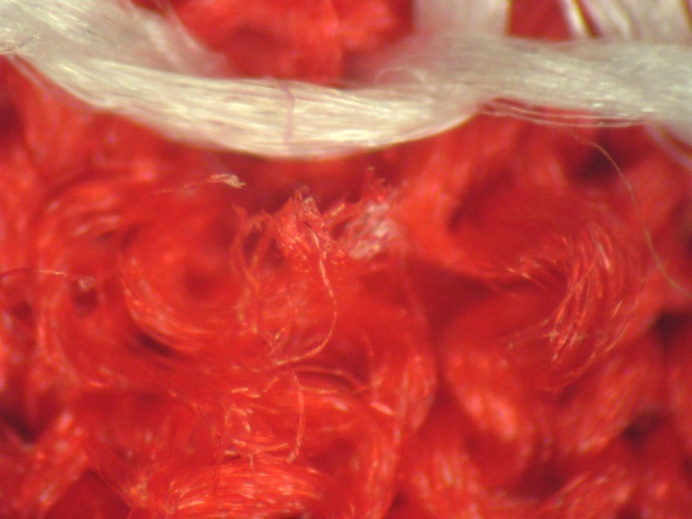 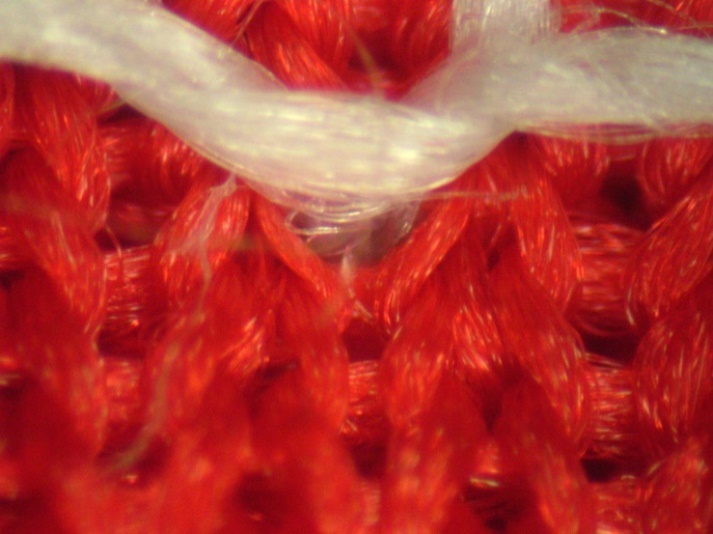 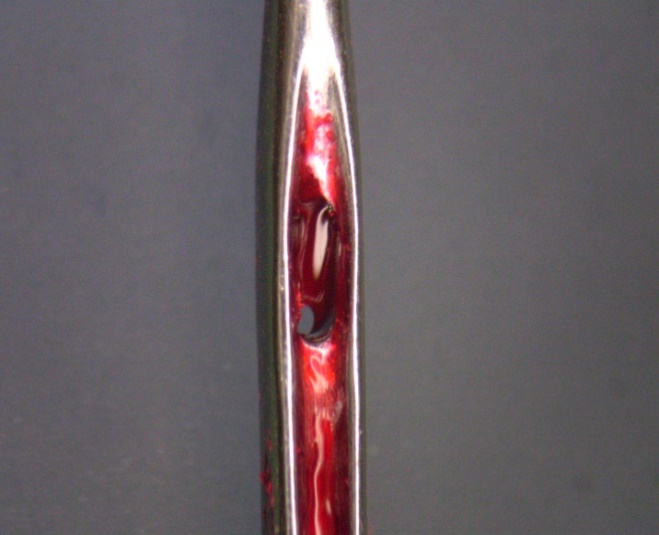 Sem lubrificação das linhas
Com lubrificação das linhas (silicone)
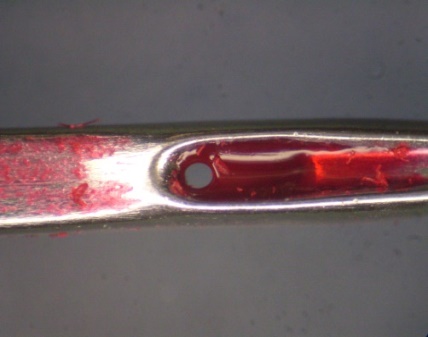 Melhore o acabamento do tecido. 
Mude para um tipo de agulha mais apropriado. 
Utilize uma linha com maior lubrificação. 
Use um resfriador de agulha.
Fibras e fios  derretidos
 pela elevada temperatura 
gerada no atrito entre 
o tecido e a agulha.
Calor excessivo na agulha, 
canaleta ou olho são bloqueados 
com tecido ou linha fundidos.
TRANSPORTE DO MATERIAL NAS MÁQUINAS DE COSTURA
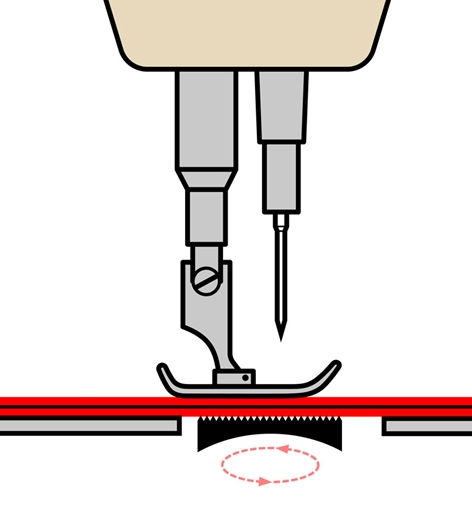 Transporte simples
Transporte duplo
Transporte triplo
Transporte complementar
Transporte independente
TRANSPORTE DO MATERIAL NAS MÁQUINAS DE COSTURA
A  medida P nos impelentes (dentes transportadores)
Está relacionada ao tipo de tecido que vai ser costurado:

Tecidos leves;
Tecidos médios;
Tecidos pesados;
Tecidos extra pesados
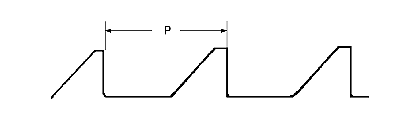 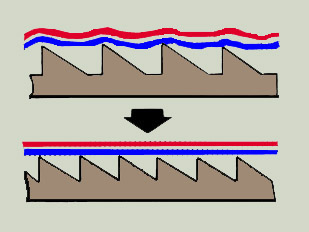 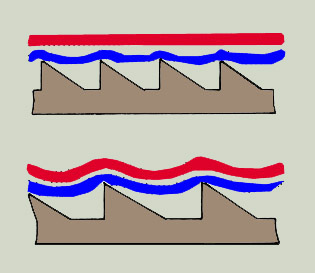 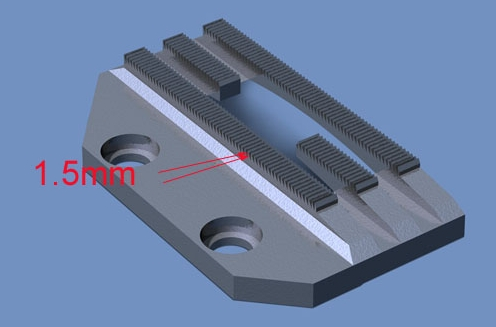 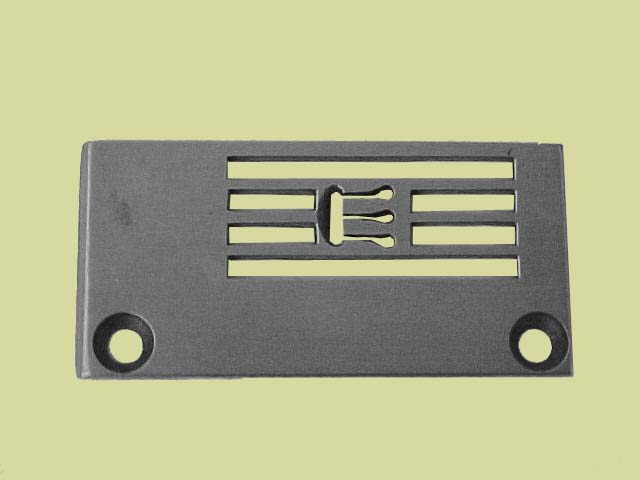 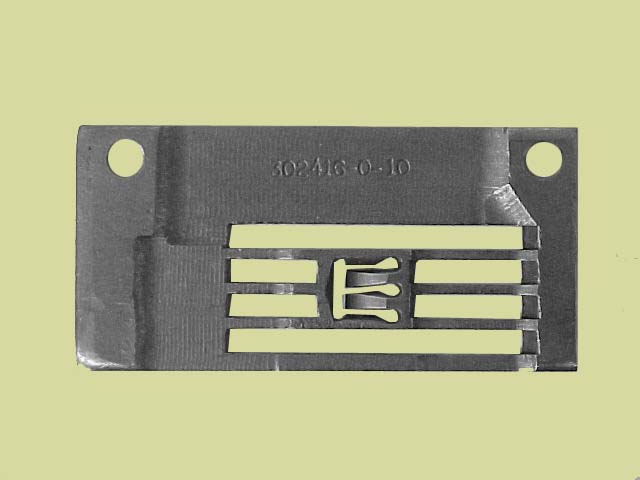 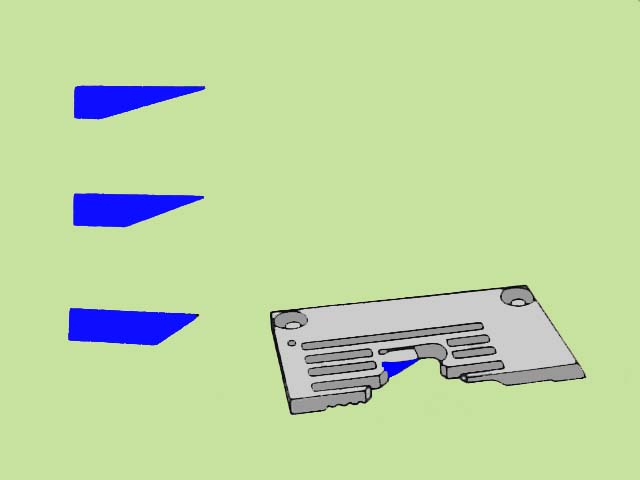 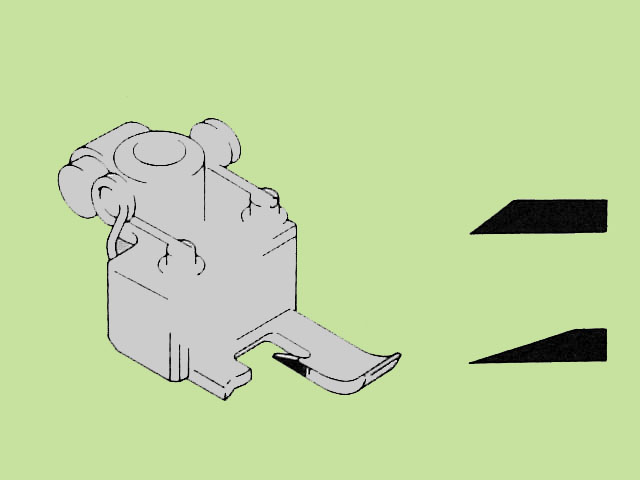 Então, para uma boa costura:
1.   Quantidades de pontos/cm;2.    Resistência da linha;3.    Tipo do ponto;4.    Tensão da linha;5.    Tipo da costura;6.    Adaptabilidade do tecido à costura.
JAQUELINE JUENGE COSTA
Especialização em Engenharia da Qualidade 
Graduado em Bacharel em Química
Universidade Regional de Blumenau - FURB

Atuação no SENAI 
Consultora em Processo Produtivo na área Têxtil e Vestuário, atuando na melhoria do fluxo produtivo, padronização e implementação de Sistemas de Qualidade. 
Atuante no Programa de Fortalecimento da cadeia de fornecedores para Magazines.
Atua na área da qualidade há mais de 10 anos, experiência em diversos ramos, automotivo, plástico, cosméticos e têxtil.
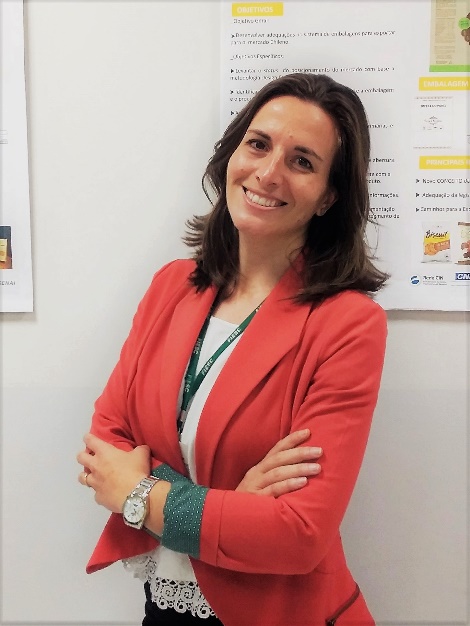 QUALIDADE
OU SERIA A TAL DA NÃO QUALIDADE?
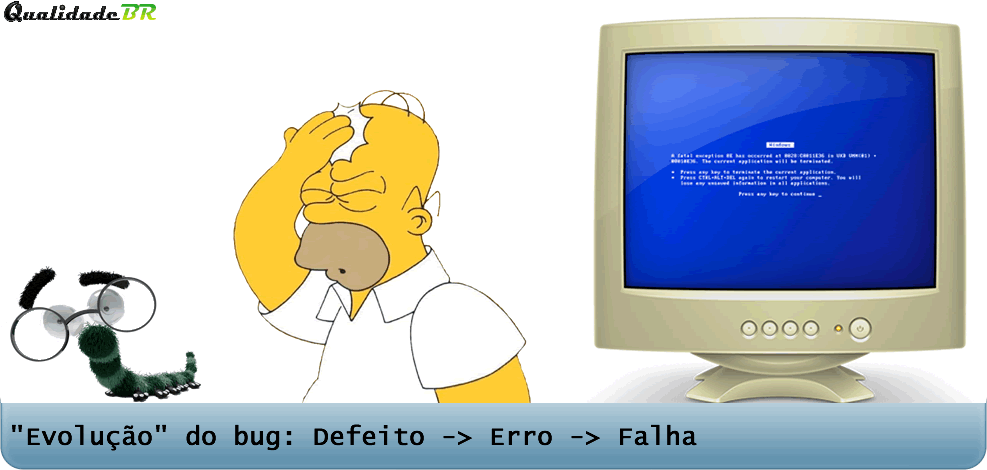 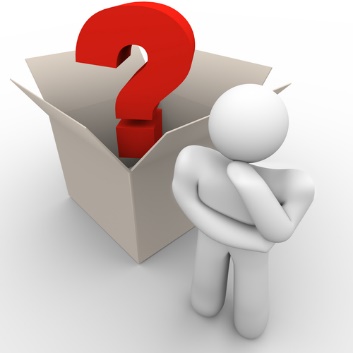 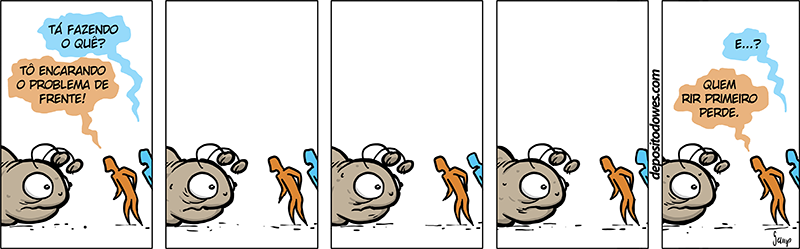 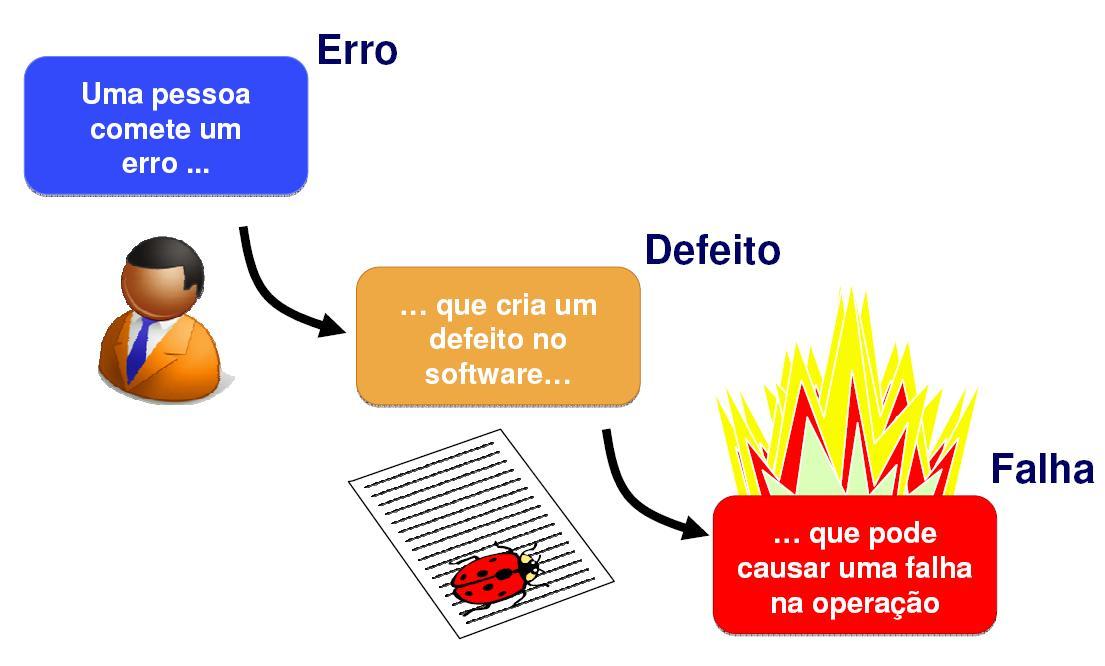 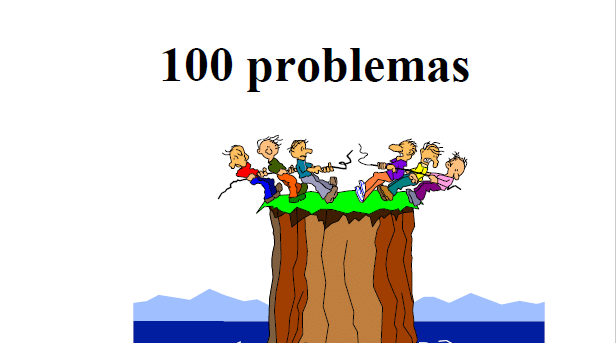 PARA RESOLVER PROBLEMAS:

PROCURAMOS NA MEMÓRIA POR ALGO PARECIDO AO PROBLEMA PROPOSTO;
TENTATIVA E ERRO;
APRENDIZADO E SOLUÇÃO DAS CAUSAS RAÍZES.
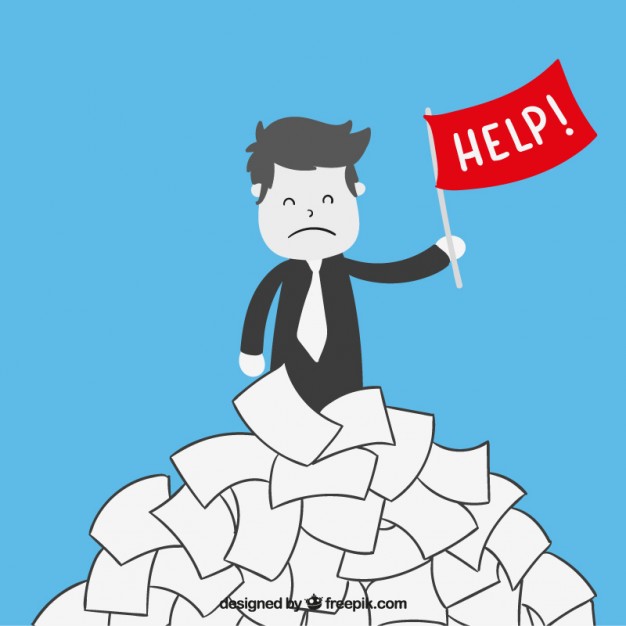 IDENTIFICAR
COMO ENXERGAR OS PROBLEMAS?

BAIXA PRODUTIVIDADE;
MENOR COMPETIVIDADE NO MERCADO – PERDA DE CLIENTES;
DESPERDÍCIOS;
NÚMERO ELEVADO DE MÁQUINAS PARADAS.
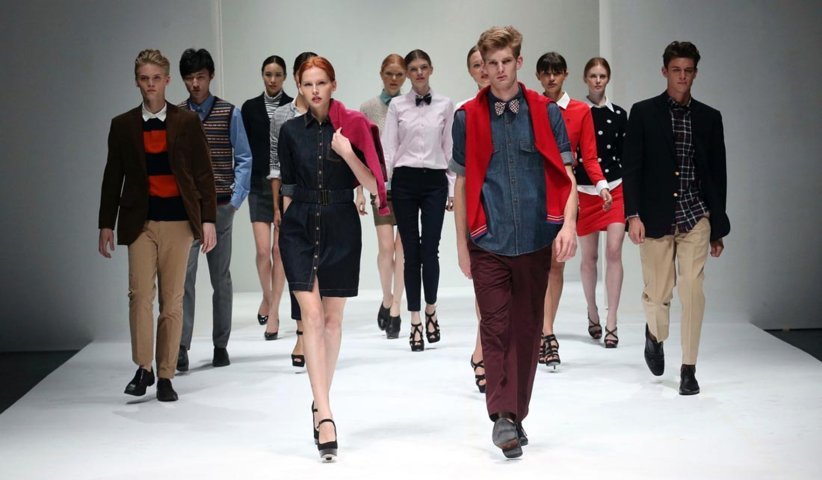 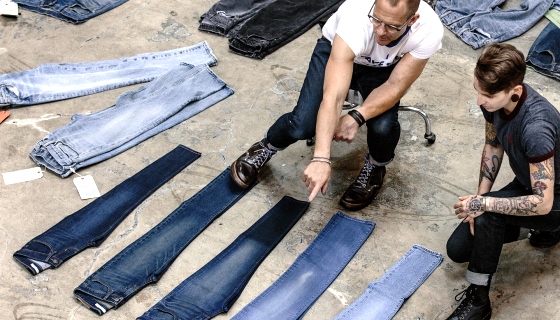 QUALIDADE
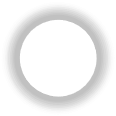 ... é foco no cliente.
SOCIEDADE
FORNECEDORES
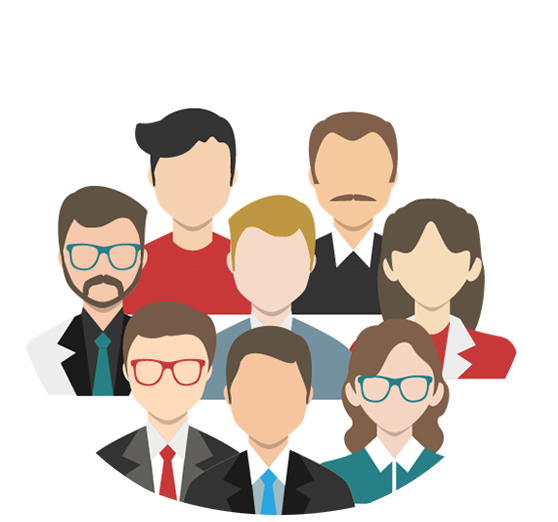 Responsabilidade social e meio ambiente.
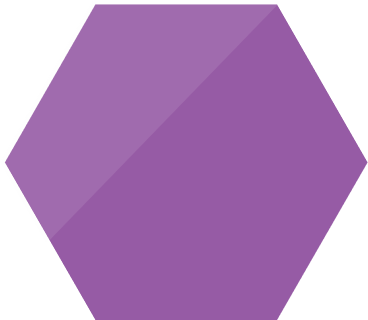 Parcerias
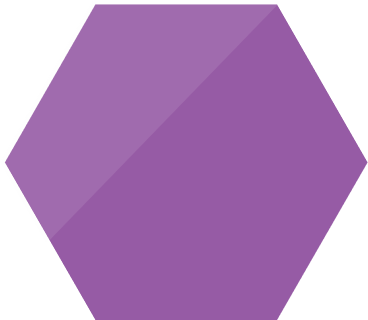 EMPRESÁRIO
COLABORADORES
Rentabilidade do 
Negócio.
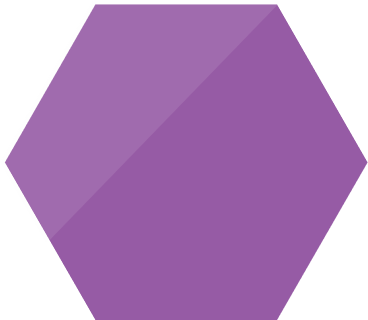 Desenvolvimento pessoal
e profissional
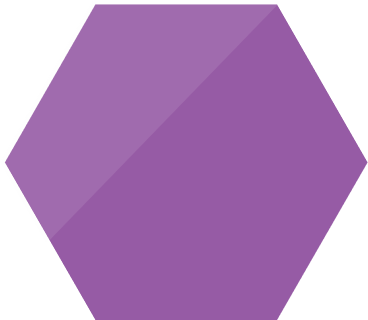 DEFINIÇÃO
É A CONFORMIDADE COM AS EXIGÊNCIAS, REQUISITOS DO CLIENTE, NORMAS E REGULAMENTOS;
ADEQUAÇÃO AO USO;
ATENDIMENTO AS EXPECTATIVAS DOS CLIENTES;
FAZER CERTO DA PRIMEIRA VEZ.
DEFINIÇÃO
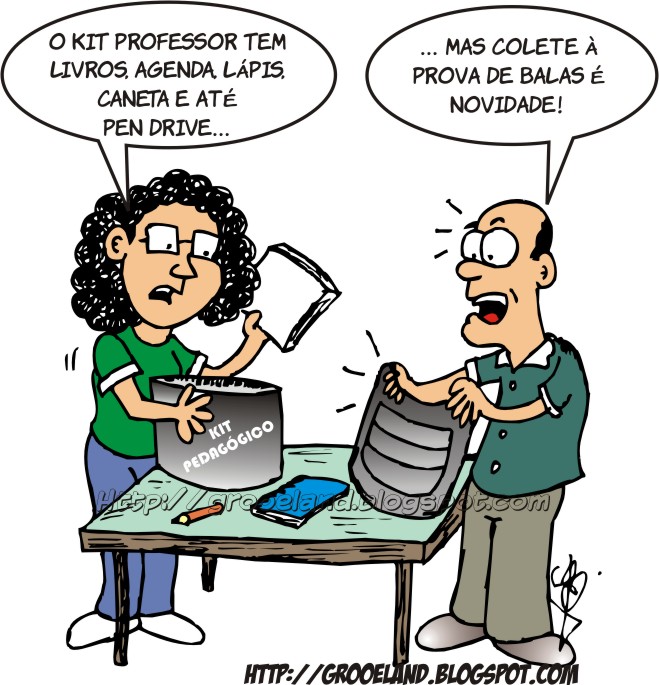 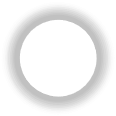 AVALIE SEU PROCESSO
CAPACITE E TREINE A SUA EQUIPE
FACILIDADE
CONTROLES
AGILIDADE
FLEXIBILIDADE
MANUTENÇÃO
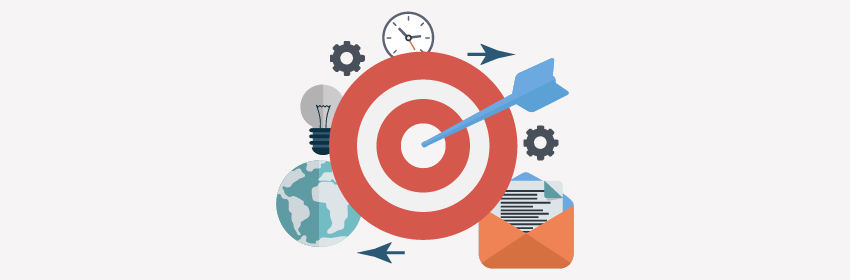 FOCO PARA RESULTADOS
A BUSCA POR SATISFAÇÃO
MENOR DESGASTE DIÁRIO
AVALIE SEU PRODUTO/SERVIÇO
CUSTO
EXPECTATIVA
DESIGN
HISTÓRICO
IDENTIFIQUE AS NECESSIDADES DO CLIENTE
RESUMO
COMO ASSEGURAR A QUALIDADE?

ANALISE AS NECESSIDADES DOS CLIENTES, MERCADO;
DEFINA REQUISITOS E PADRÕES;
IMPLEMENTE CONTROLE NOS PROCESSOS;
CONSCIENTIZE SUA EQUIPE E FORNECEDORES;
DESENVOLVA A CULTURA DA QUALIDADE NA SUA ORGANIZAÇÃO;
COMPRAS ON-LINE
INDICAÇÃO DE SERVIÇOS E PRODUTOS;
EXPECTATIVA X SATISFAÇÃO
FIDELIDIDADE
ADAPTAÇÃO
NOVO MERCADO
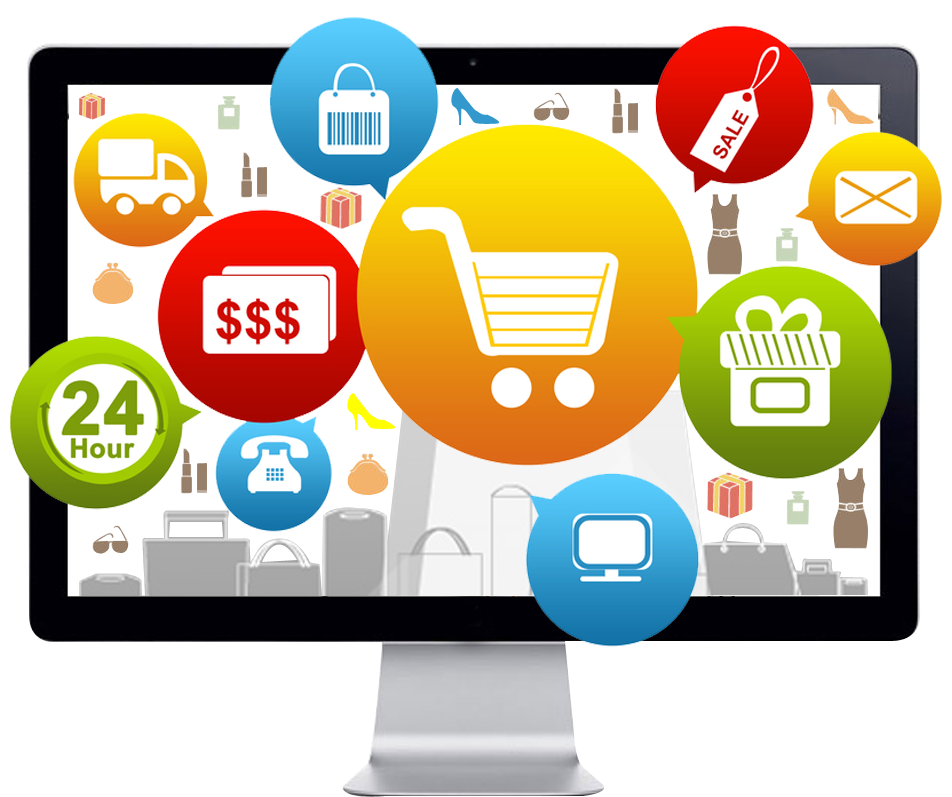 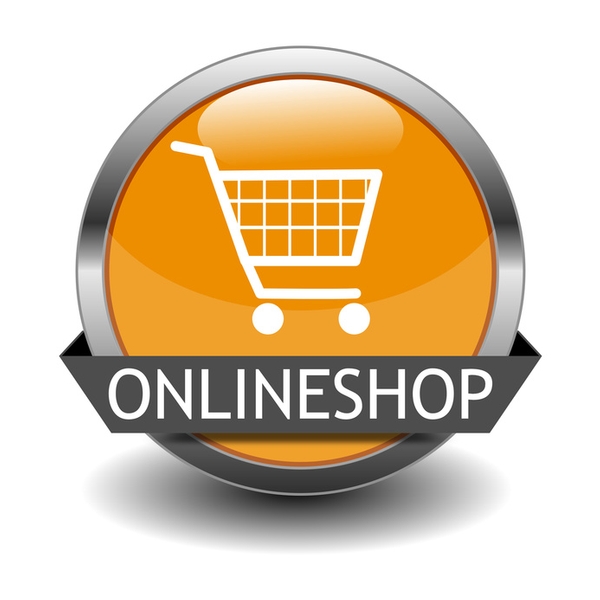 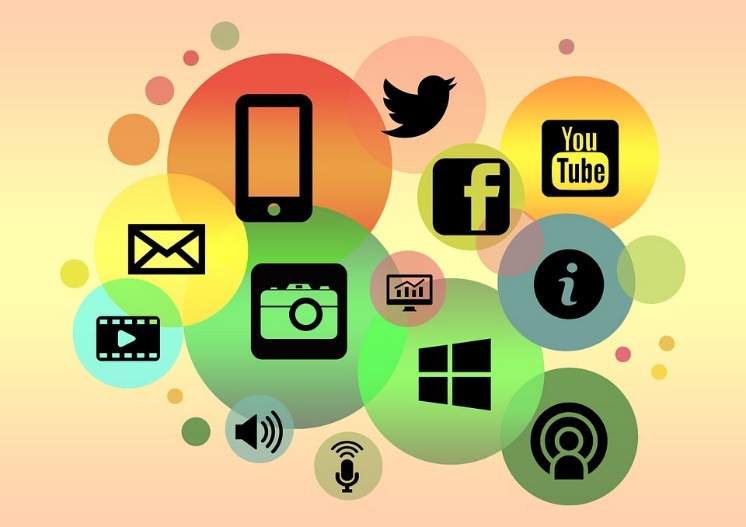 O QUE MUDOU?
Esta Foto de Autor Desconhecido está licenciado em CC BY-SA
Esta Foto de Autor Desconhecido está licenciado em CC BY-NC
REQUISITOS
O QUE PODEMOS ASSEGURAR PARA NOSSOS CLIENTES NO MERCADO TÊXTIL?

PRODUTO DE QUALIDADE:
TONALIDADE
COSTURA ADEQUADA
SOLIDEZ 
ALTERAÇÕES DIMENSIONAIS
GRAMATURA

EXISTEM MUITAS MANEIRAS E MÉTODOS, O IMPORTANTE É OLHAR PARA O PRODUTO COM A ÓTICA DO CLIENTE.
DURABILIDADE
CUSTO X BENEFÍCIO
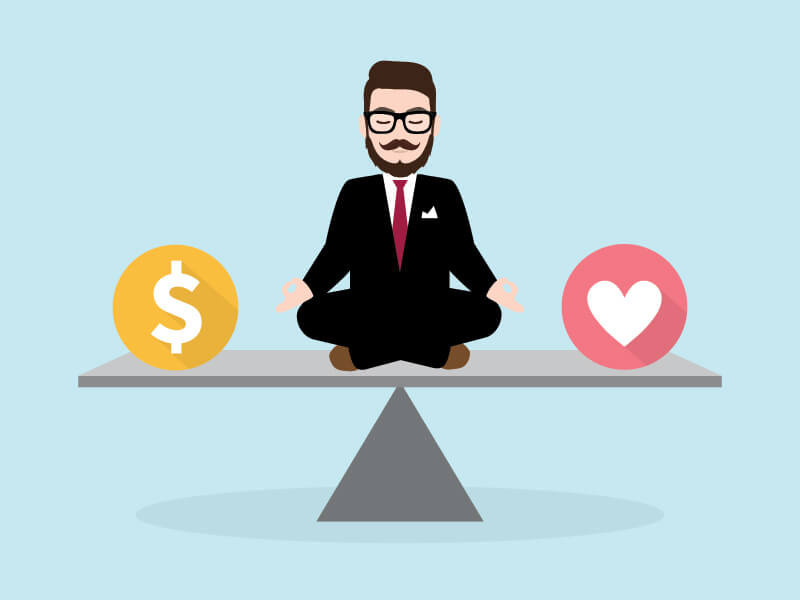 SATISFAÇÃO DO CLIENTE
E para o cliente final, cada compra é única! Se nós produzirmos um produto com defeito, uma pessoa ficará insatisfeita.
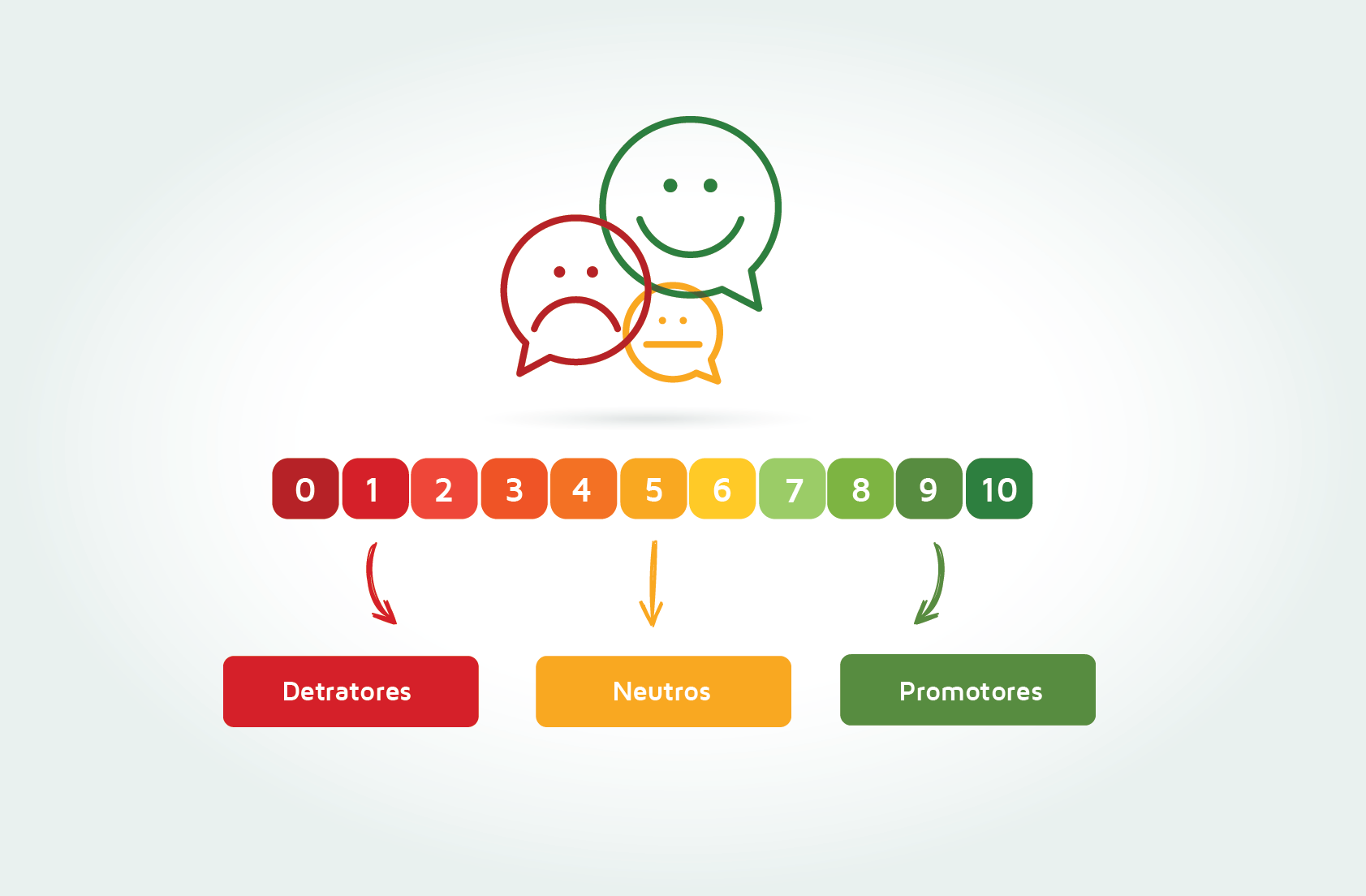 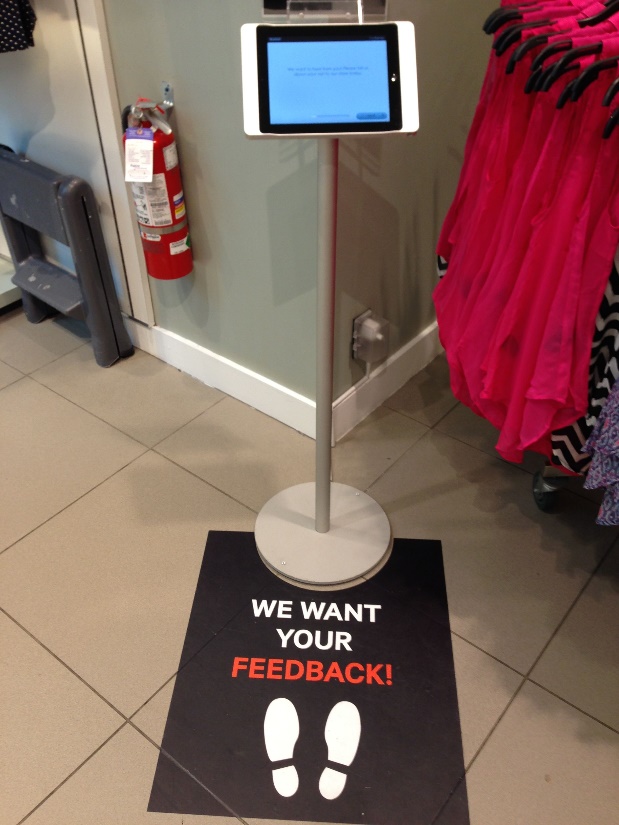 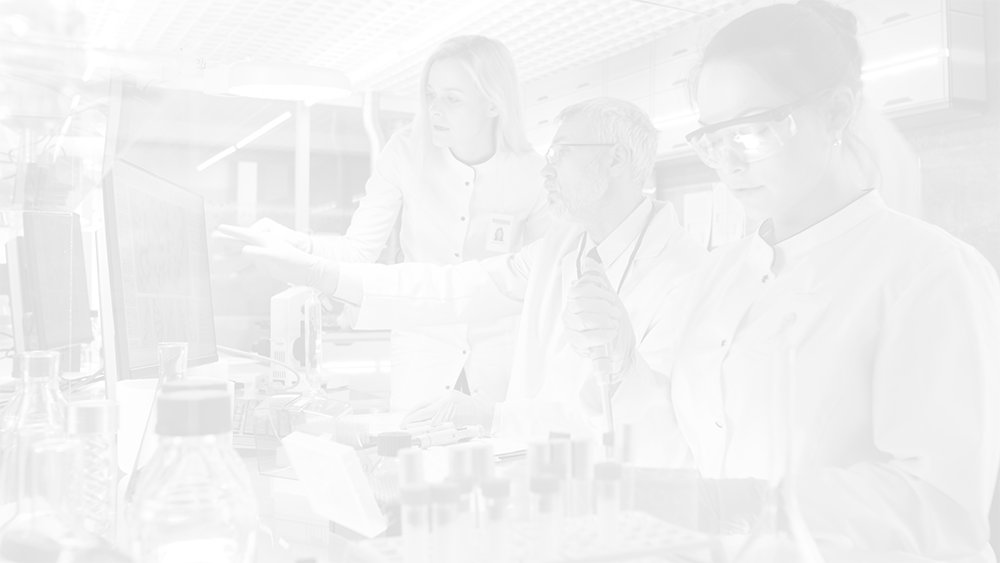 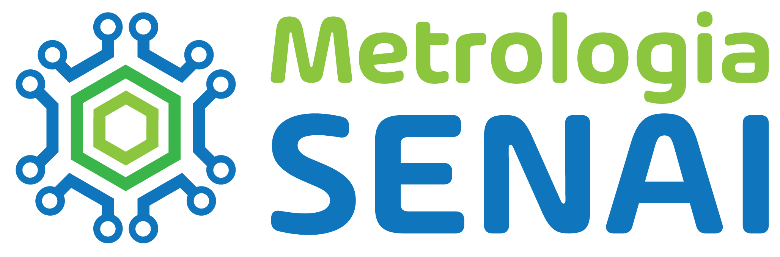 OBRIGADO

Jairo Dias – jairodias@sc.senai.br

Heriberto Puff –  heribertopuff@edu.sc.senai.br

Paulo Tarso Esteves da Silva – paulo.silva@sc.senai.br

Jaqueline Juenge Costa – jaqueline.costa@sc.senai.br
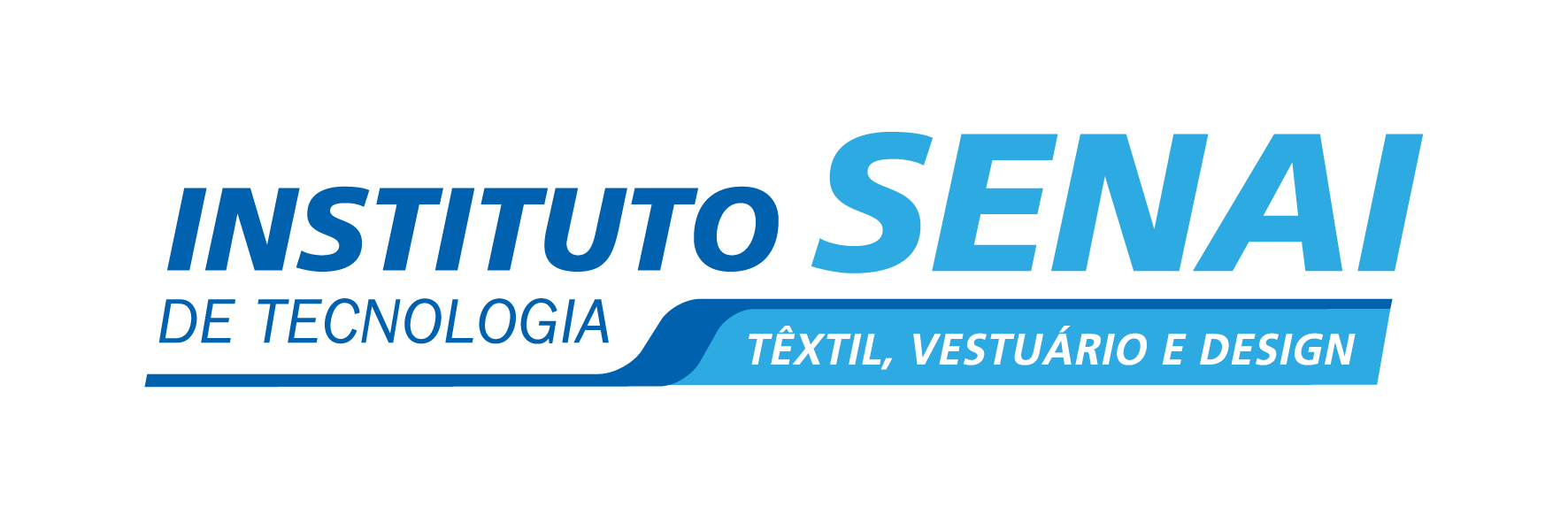 Federação das Indústrias do Estado de Santa Catarina
Rodovia Admar Gonzaga, 2765   Itacorubi - 88034-001 - Florianópolis, SC